Minute Men, Inc.

3740 Carnegie Avenue
Cleveland, Ohio 44115
Tel: (216)426-9675 (ext. 151)
Fax: (216)426-2553
COVID-19 and The Workplace:Issues and Resources
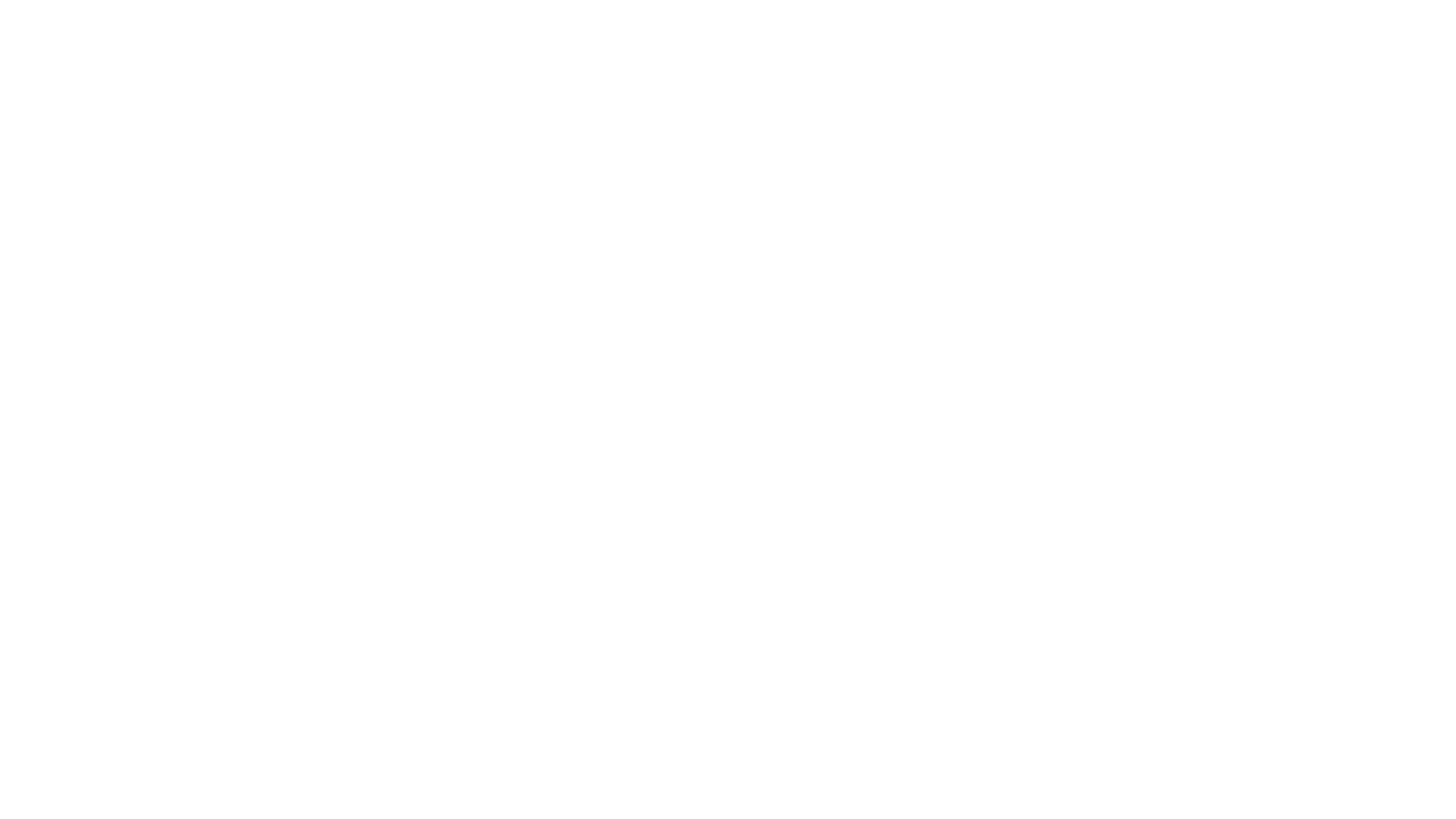 Amends the federal Family and Medical Leave Act (FMLA) to allow employees to take leave for certain child care purposes related to COVID-19.

EFFECTIVE APRIL 2, 2020
Paid Employee LeaveEmergency Family and Medical Leave Expansion Act
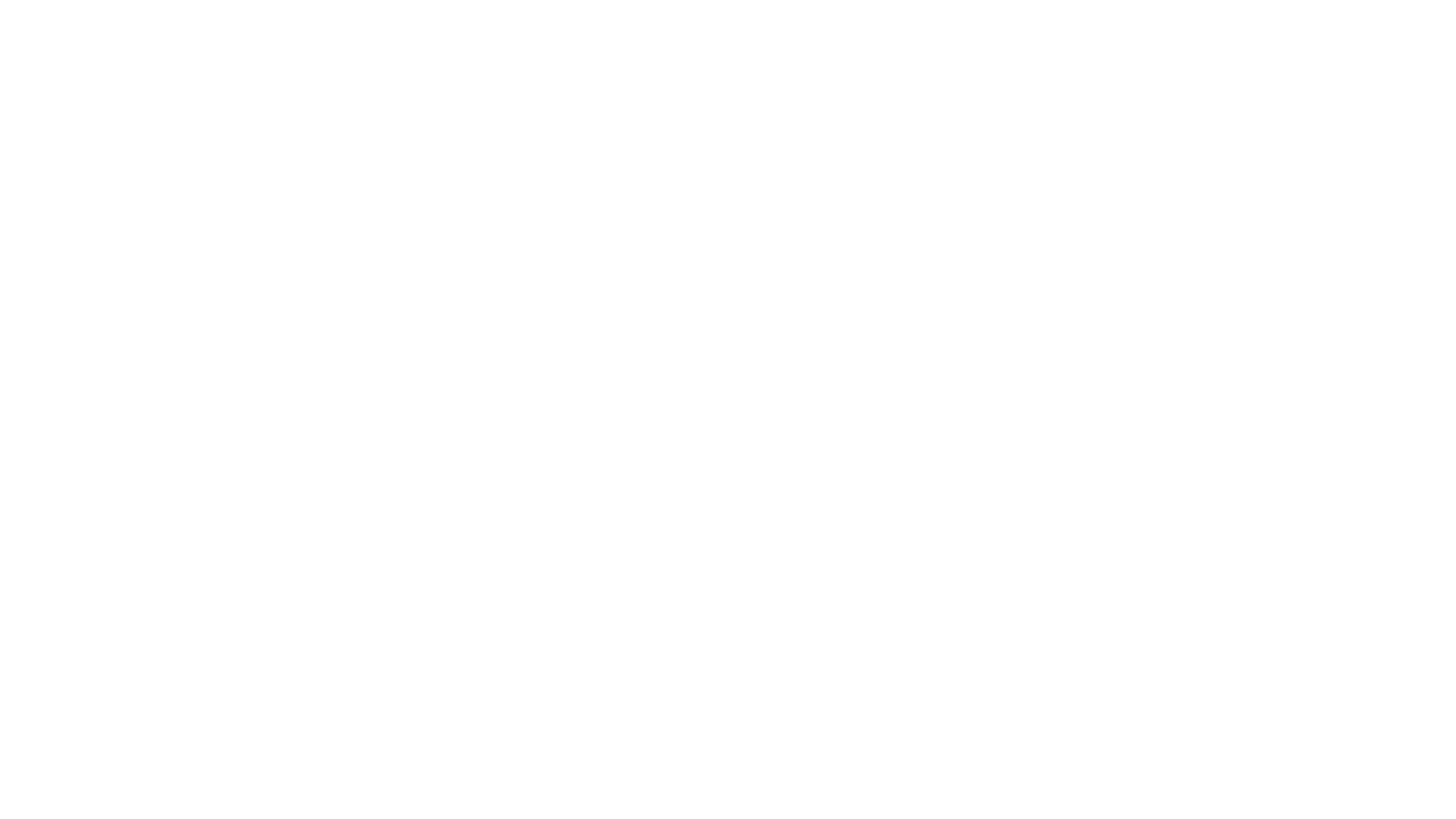 Eligible employees of covered employers may take up to 12 weeks of FMLA leave if they are unable to work (or telework) because they must care for their minor child. 
The need for leave must be caused by the closing of the child’s elementary or high school or place of care, or the unavailability of the child’s childcare provider, due to a declared COVID-19 public health emergency.
Paid Employee LeaveEmergency Family and Medical Leave Expansion Act
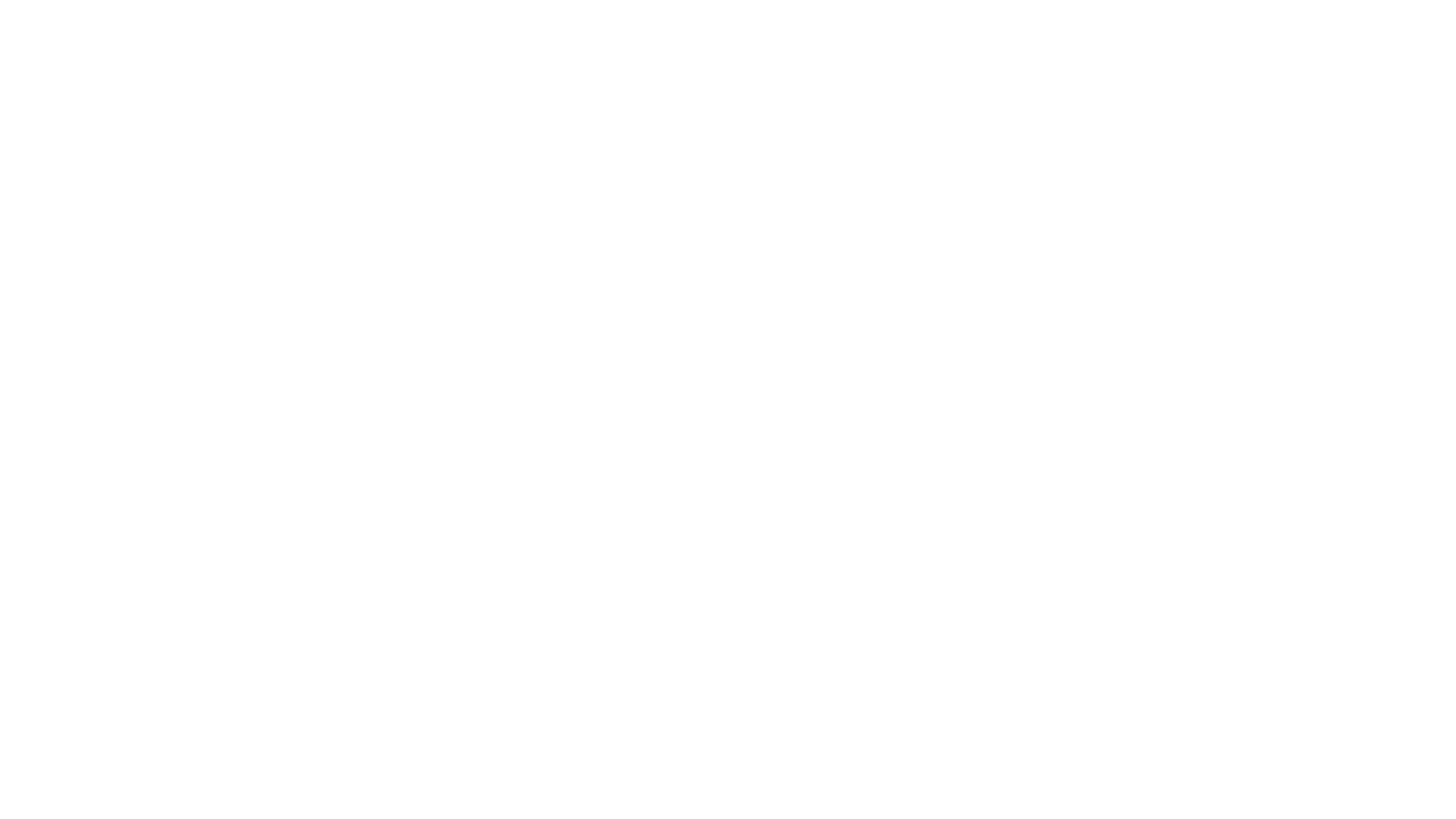 Child Care Provider means a provider who receives compensation for providing childcare services on a regular basis
Paid Employee LeaveEmergency Family and Medical Leave Expansion Act
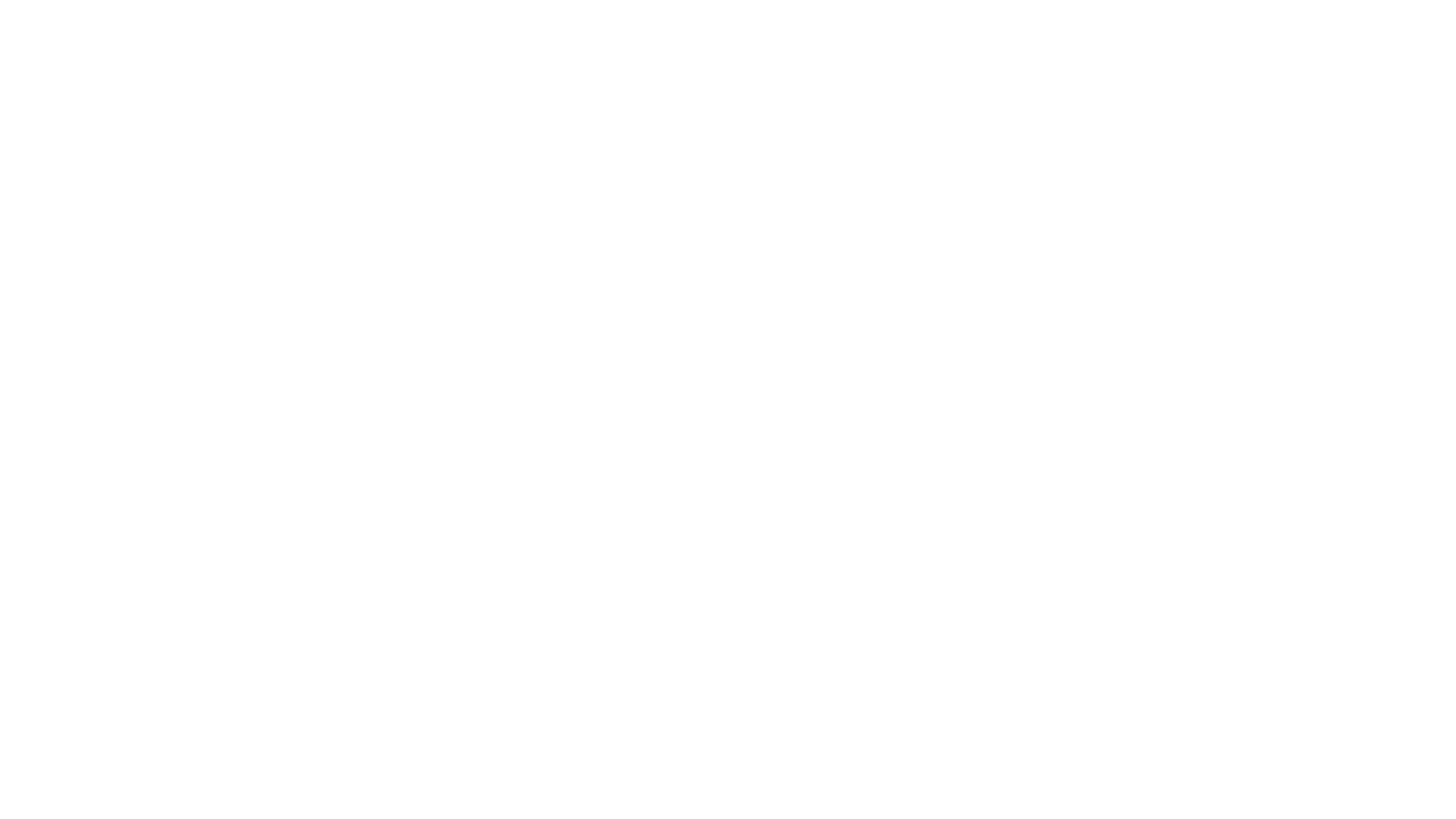 Covered Employers

The expanded FMLA requirements apply to private employers with fewer than 500 employees, and all government employers.
Paid Employee LeaveEmergency Family and Medical Leave Expansion Act
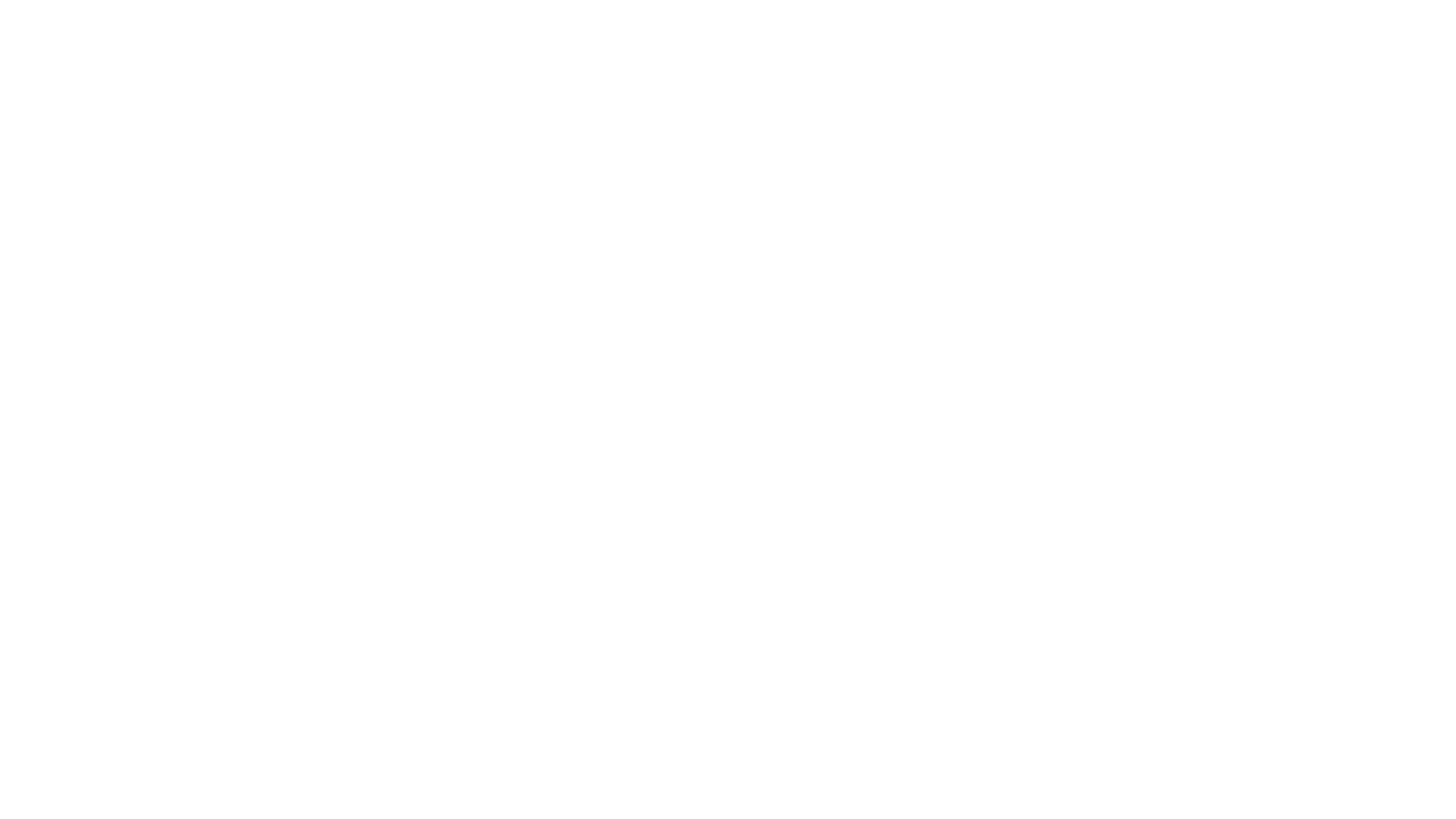 Covered Employers

Small employers (less than 500 employees) that are not subject to the FMLA’s regular leave provisions are subject to the new FMLA leave rules.
 
ALL EMPLOYERS must allow their employees to take leave for child care purposes related to COVID-19.
Paid Employee LeaveEmergency Family and Medical Leave Expansion Act
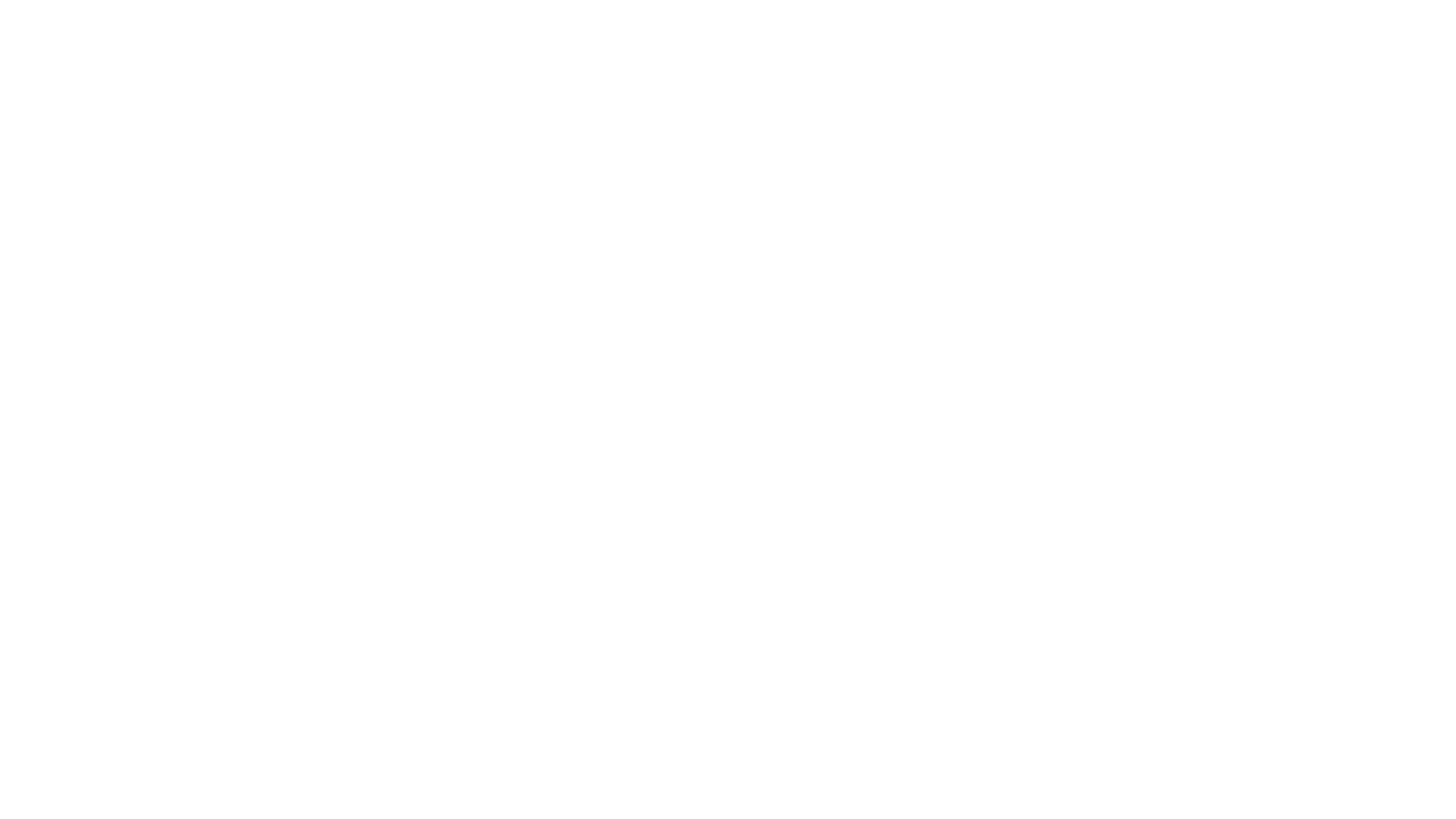 Covered Employers

If an employer already offers paid sick leave to its employees, coronavirus paid sick leave must be in addition to the already-existing leave.

HOWEVER, An employer can amend its sick leave policy to avoid offering additional leave.
Paid Employee LeaveEmergency Family and Medical Leave Expansion Act
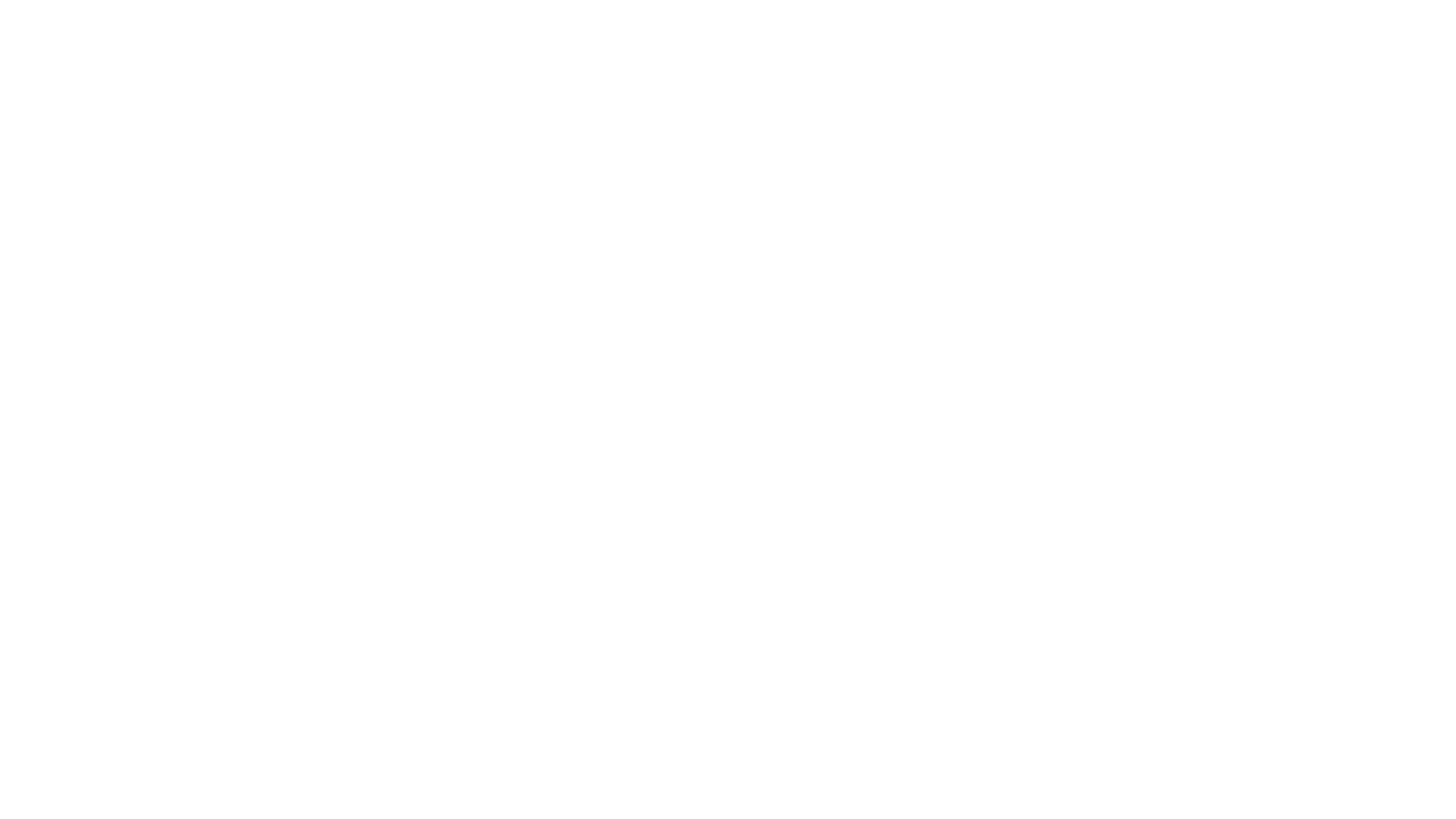 Covered Employers

An employer cannot force employees to use other leave first.
Paid Employee LeaveEmergency Family and Medical Leave Expansion Act
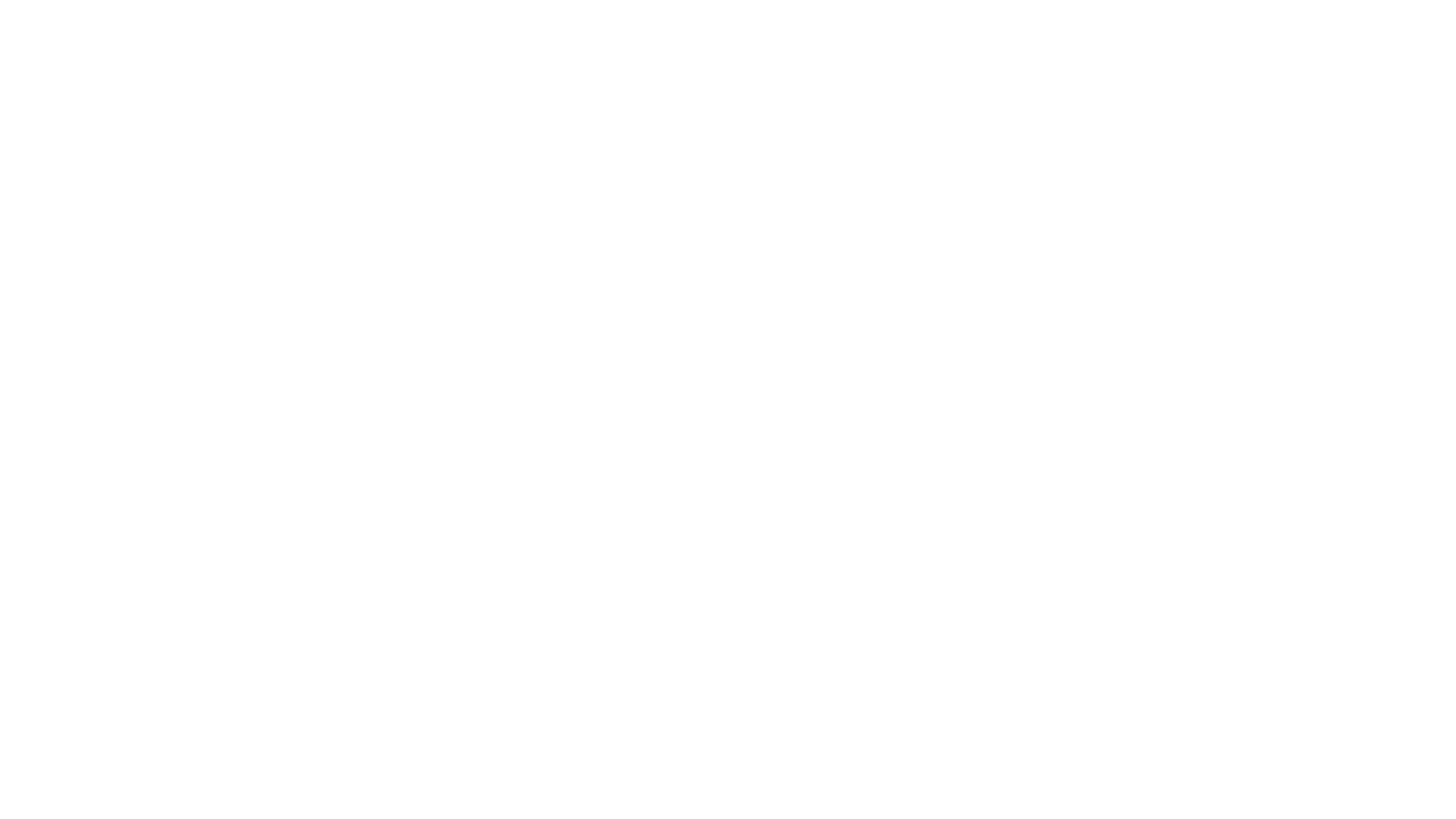 Covered Employers

Employers are permitted to deny leave to employees who are health care providers or emergency responders.
Paid Employee LeaveEmergency Family and Medical Leave Expansion Act
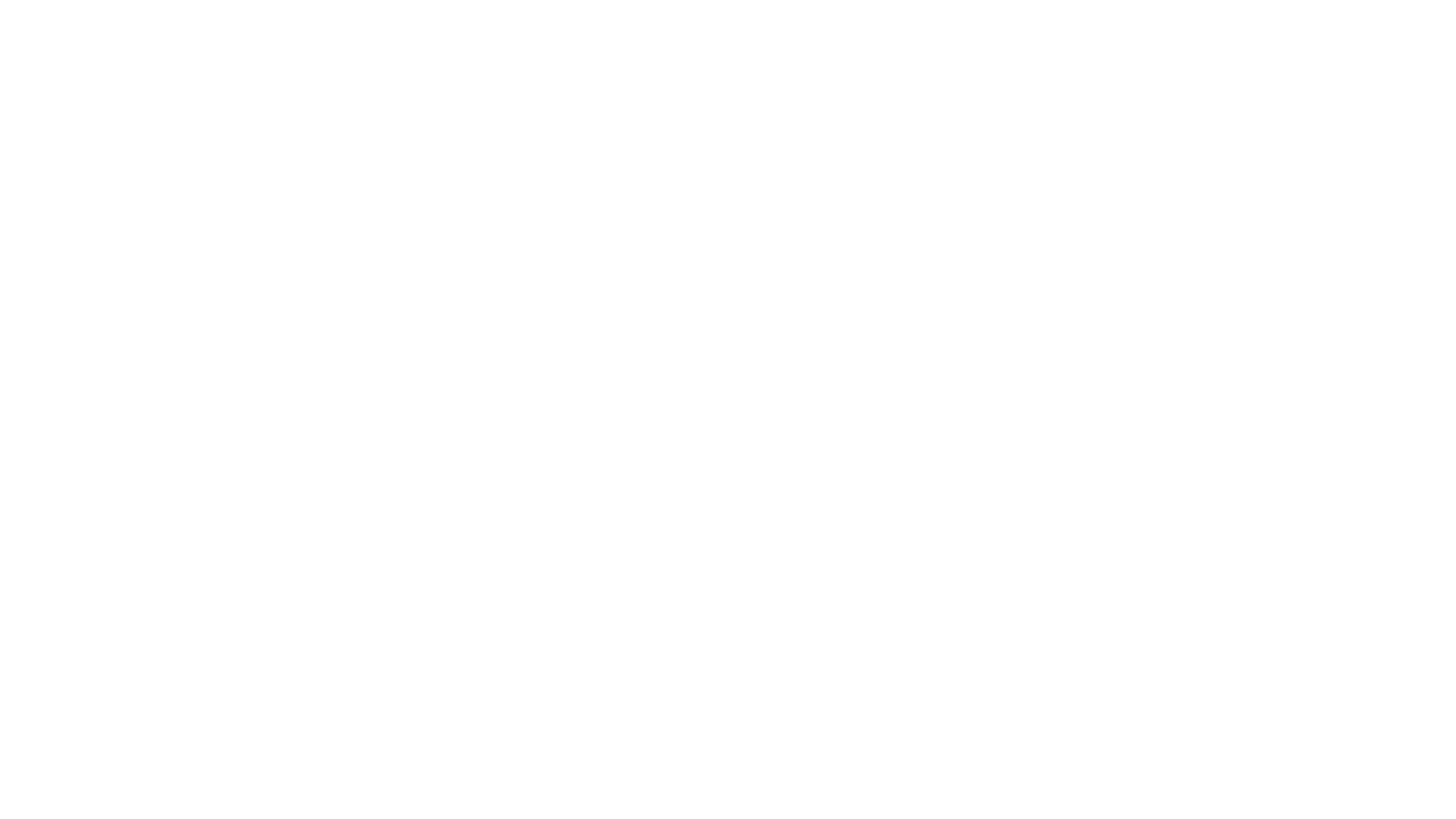 Covered Employers

The clock resets on April 2

Any leave you provide now does not count towards leave granted on or after April 2
Paid Employee LeaveEmergency Family and Medical Leave Expansion Act
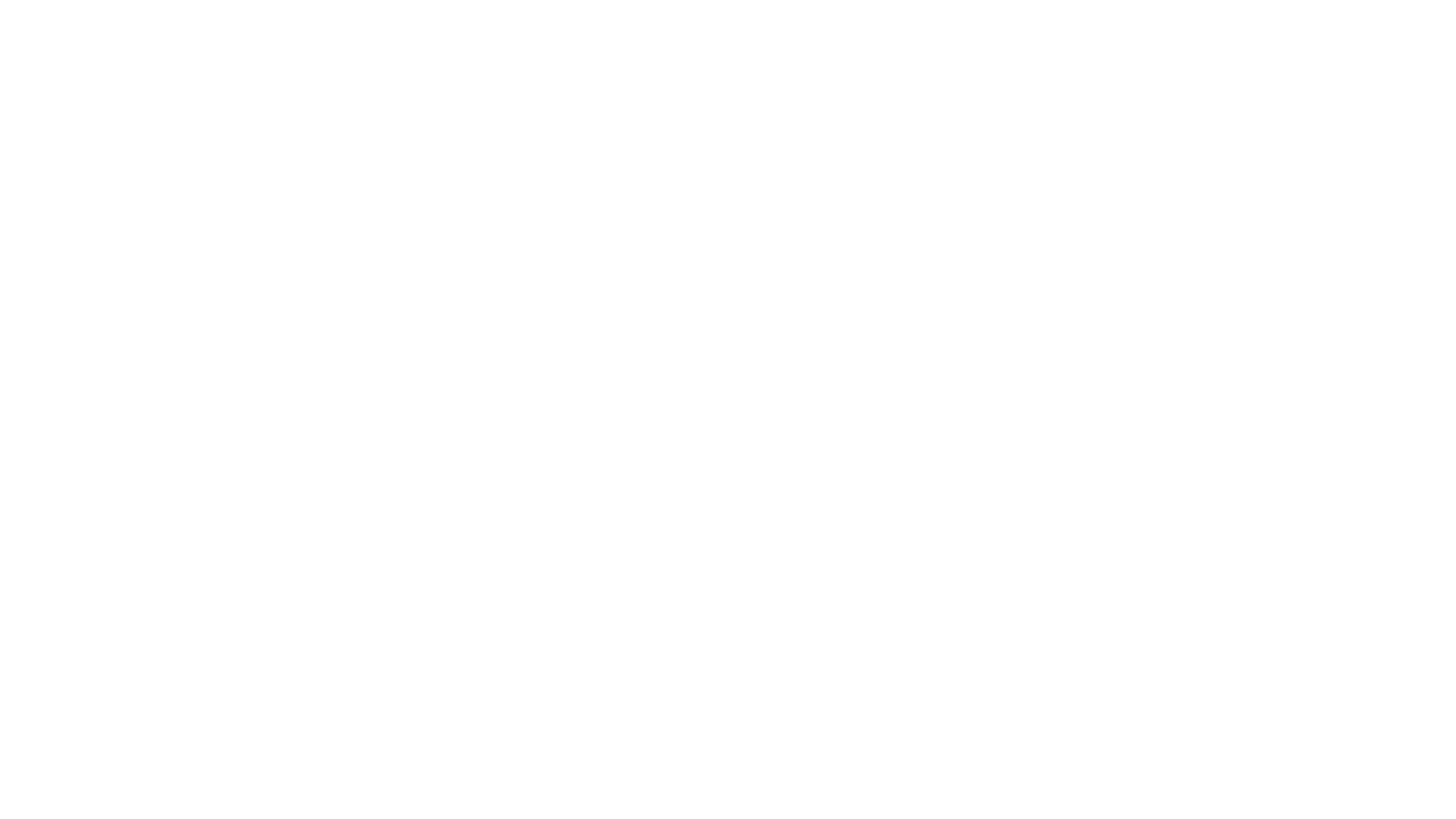 Covered Employers

Does not apply to employees laid off or furloughed before April 2
Paid Employee LeaveEmergency Family and Medical Leave Expansion Act
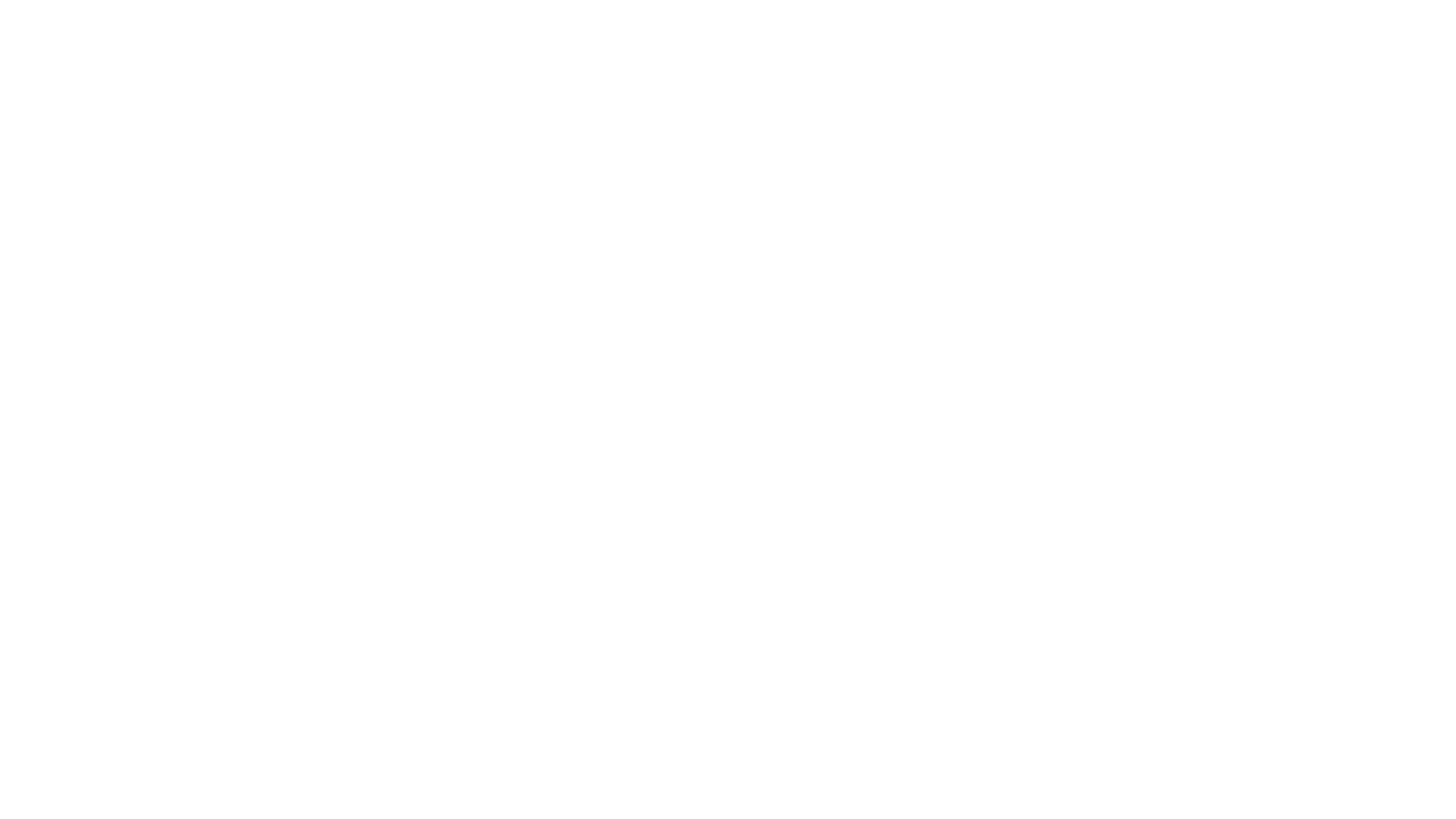 Covered Employers

Employers with fewer than 50 employees will not be subject to civil damages in an employee action brought under the FMLA for violation of the new provisions
Paid Employee LeaveEmergency Family and Medical Leave Expansion Act
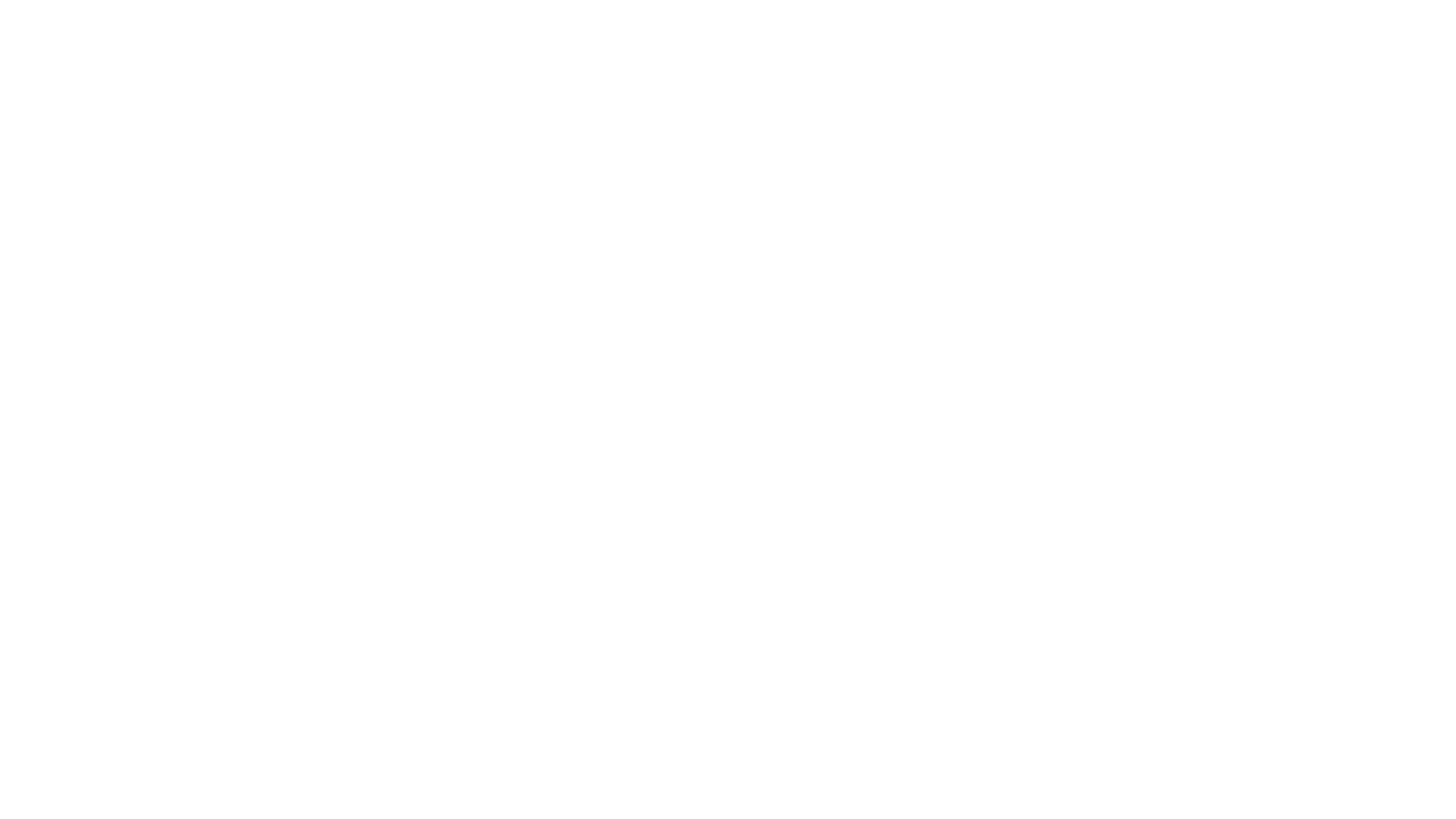 12 weeks of partially compensated FMLA leave to care for a child whose school or childcare facility has been closed due to COVID-19.
Paid Employee LeaveEmergency Family and Medical Leave Expansion Act
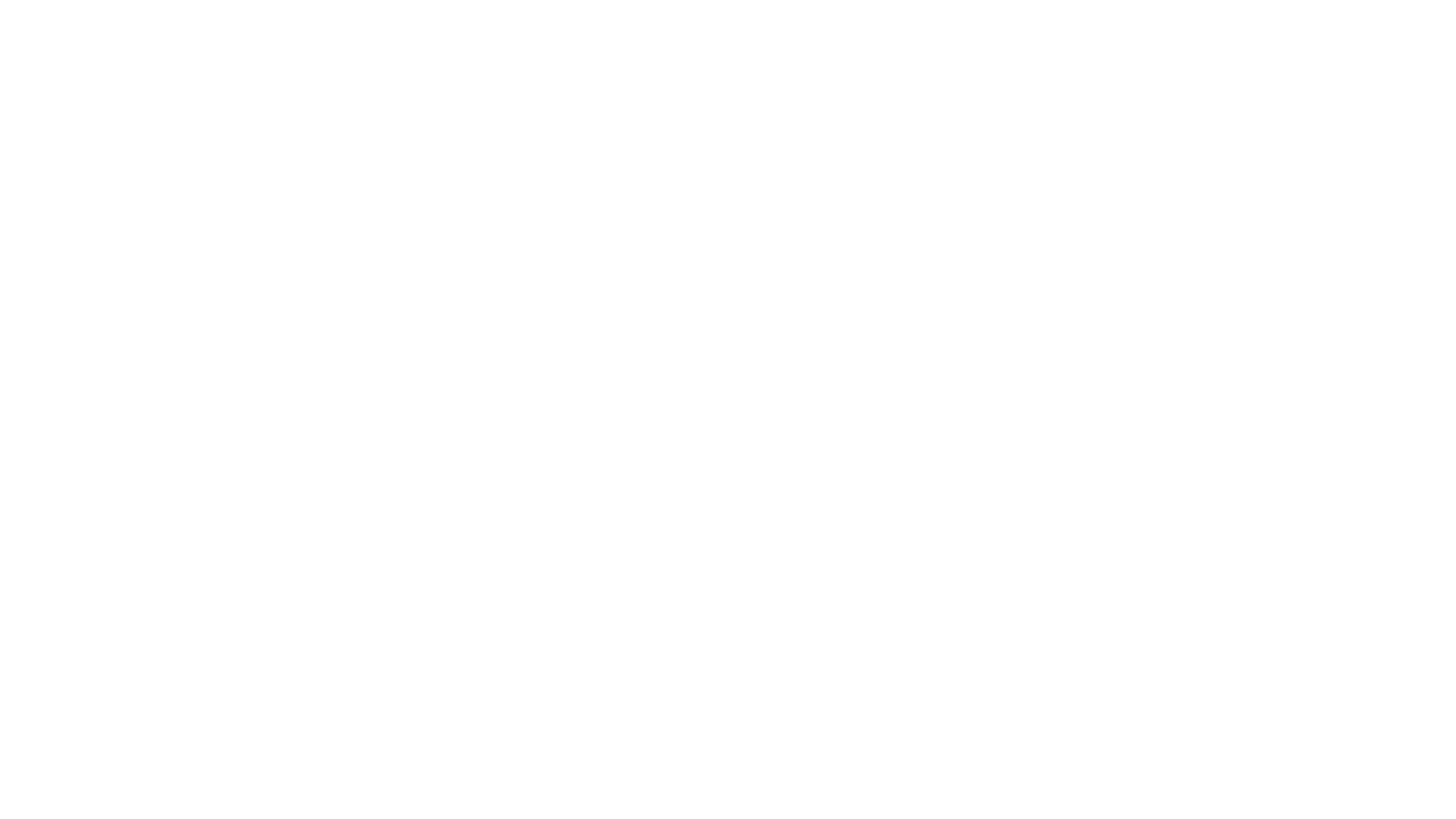 Requires covered employers to partially compensate leave after the first 10 days

Employers are not required to pay employees for the first 10 days of the new FMLA leave, but employees may substitute any accrued vacation leave, personal leave, or medical or sick leave for this unpaid leave
Paid Employee LeaveEmergency Family and Medical Leave Expansion Act
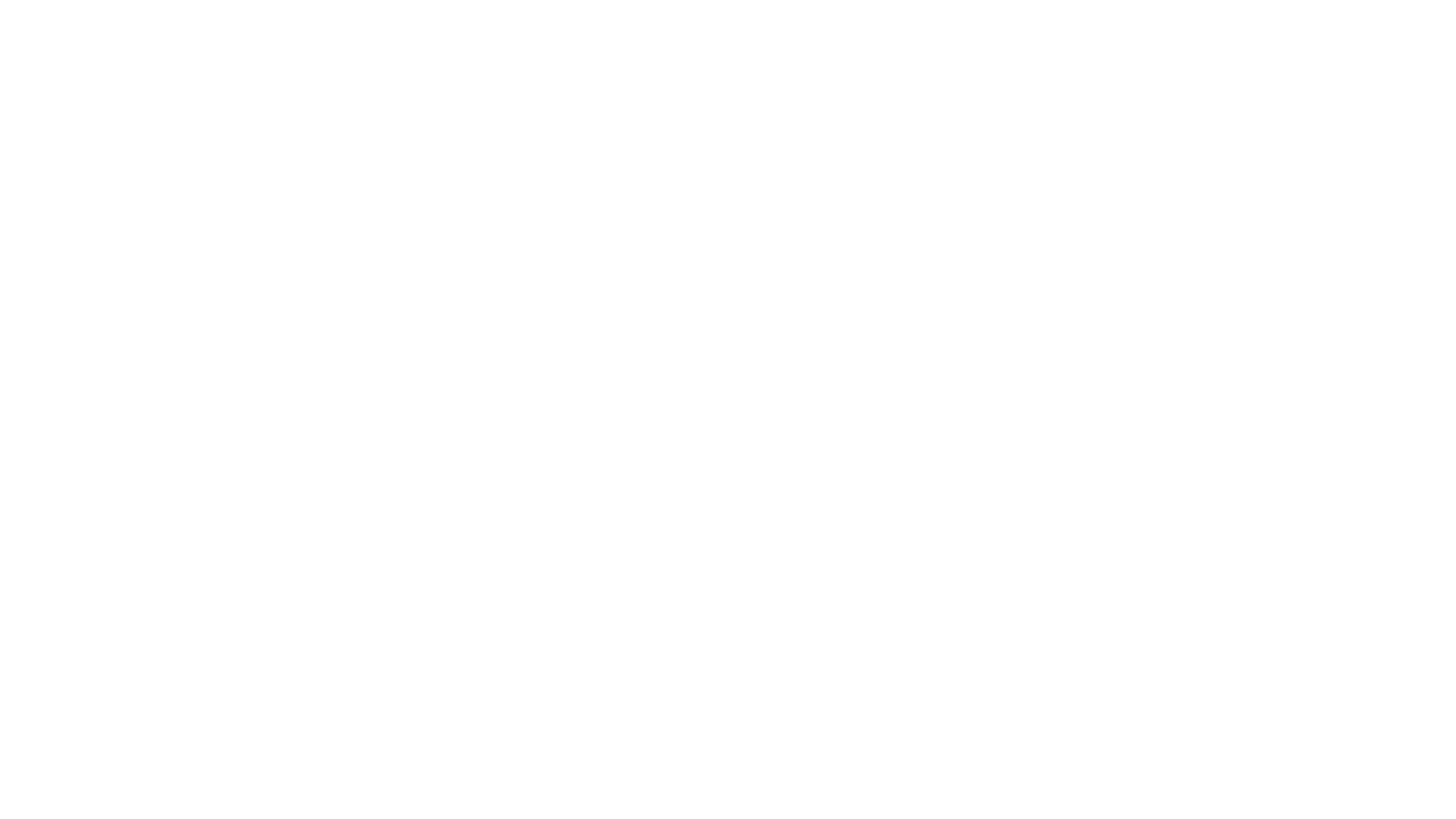 AFTER THE FIRST 10 DAYS. . . 

The employer must compensate FMLA leave at a rate of at least two-thirds of the employee’s regular rate of pay, based on the number of hours the employee would otherwise normally be scheduled to work, up to a maximum of $200 per day, or $10,000 total

Special calculation rules apply for employees with variable schedules and to multi-employer collective bargaining agreements
Paid Employee LeaveEmergency Family and Medical Leave Expansion Act
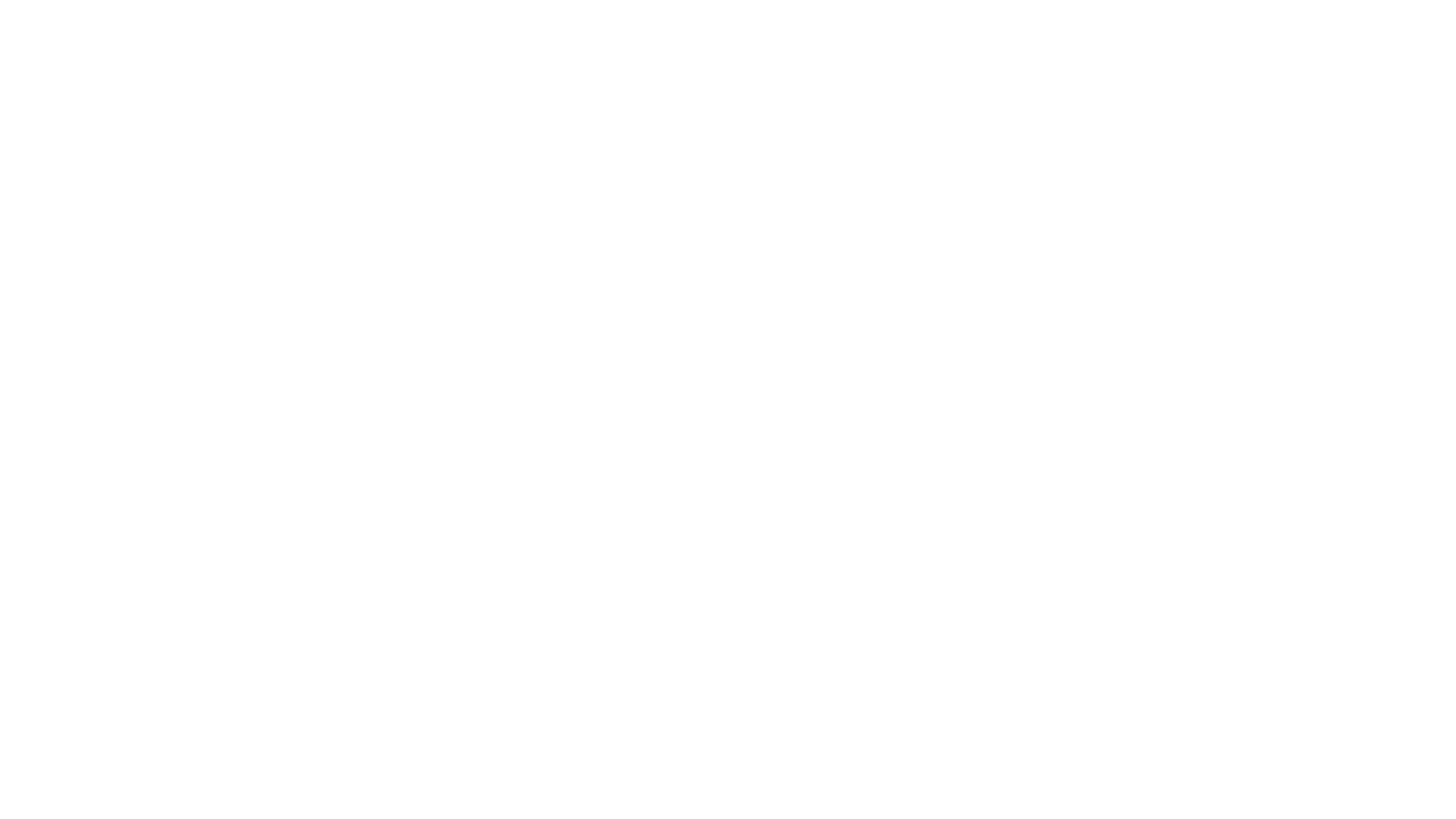 Covered Employees

Employees who have worked for their current employer for 30 calendar days 

REMEMBER:  Employers are permitted to deny leave to employees who are health care providers or emergency responders.
Paid Employee LeaveEmergency Family and Medical Leave Expansion Act
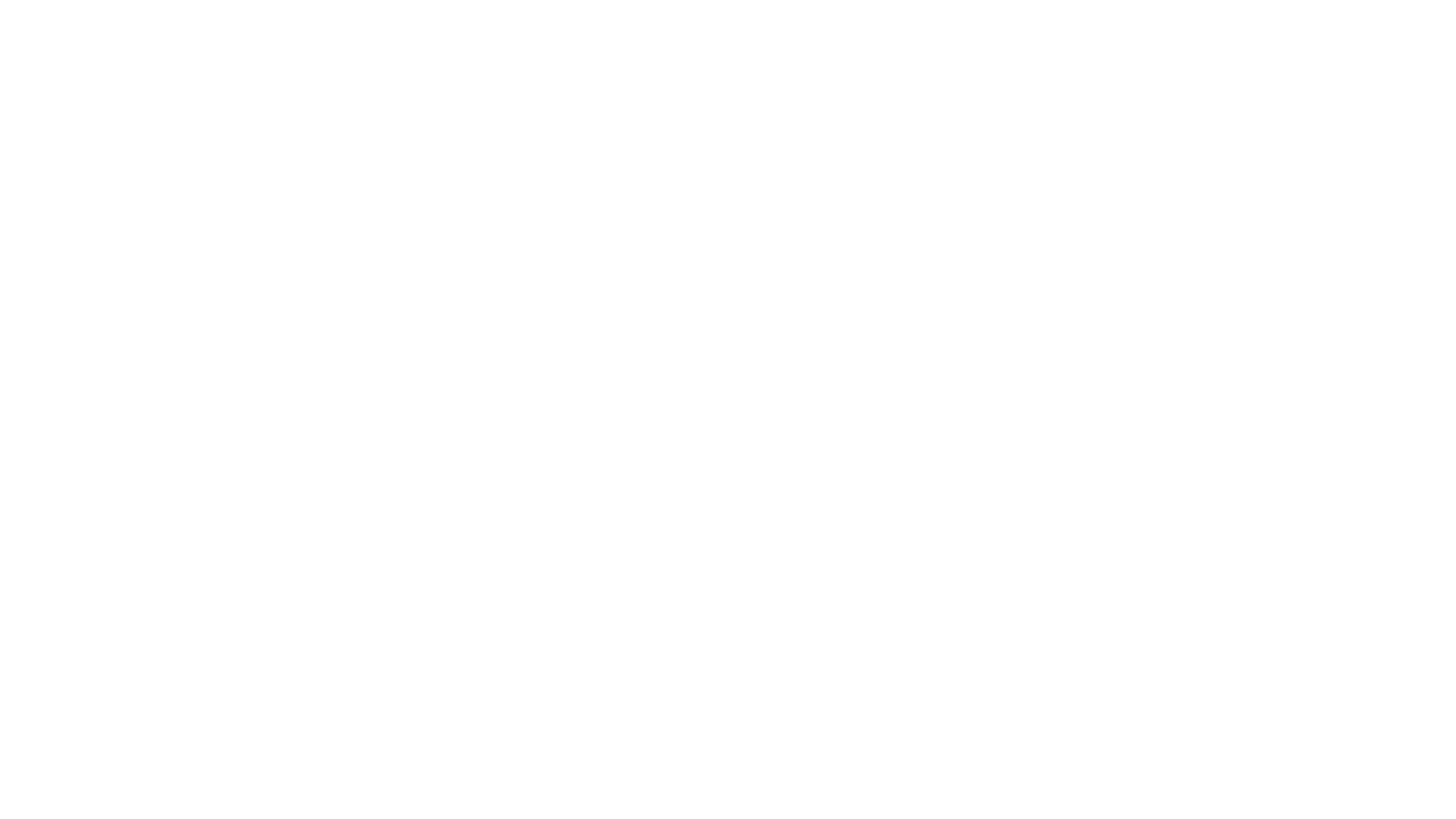 Covered Employees

Employees should provide their employers with as much notice of leave as is practicable where the need is foreseeable
Paid Employee LeaveEmergency Family and Medical Leave Expansion Act
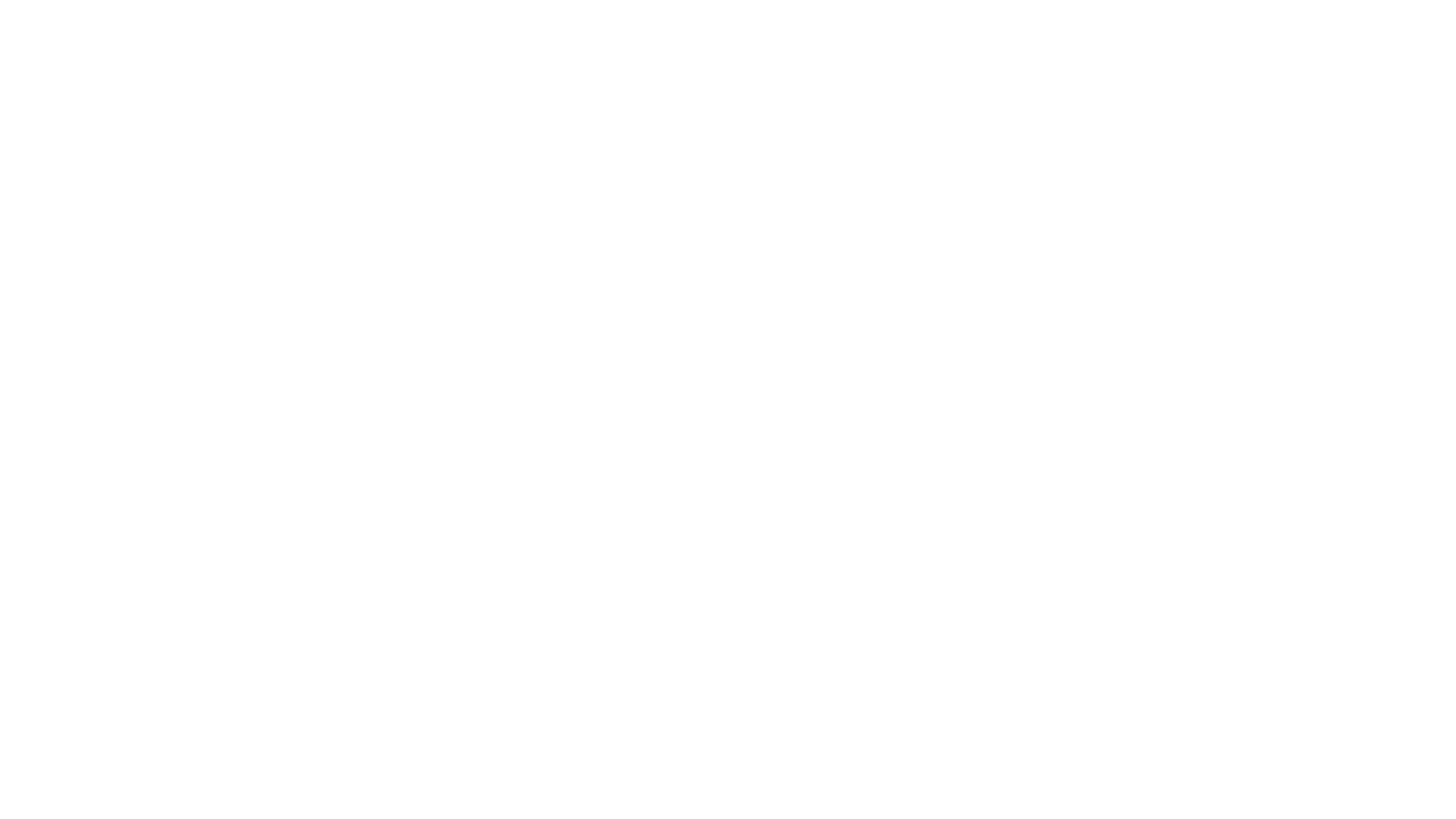 Job Protection

Employers with fewer than 25 employees are not subject to the job restoration requirement, if:
	1)  The employee took FMLA leave under the new COVID-19 	expansion of the law;
	2) The employee’s position no longer exists due to economic 	conditions 	or changes in operating  conditions of the employer that 	affect employment and are caused by a public health emergency;
	3) The employer makes reasonable efforts to restore the employee to 	an equivalent position; and
	4)  If these efforts fail, the employer makes reasonable efforts to 	contact the employee if an equivalent position becomes available. 	The contact period is for one year, beginning on the earlier of:
The date on which the employee’s need for leave ends
Twelve weeks after the employee’s leave begins
Paid Employee LeaveEmergency Family and Medical Leave Expansion Act
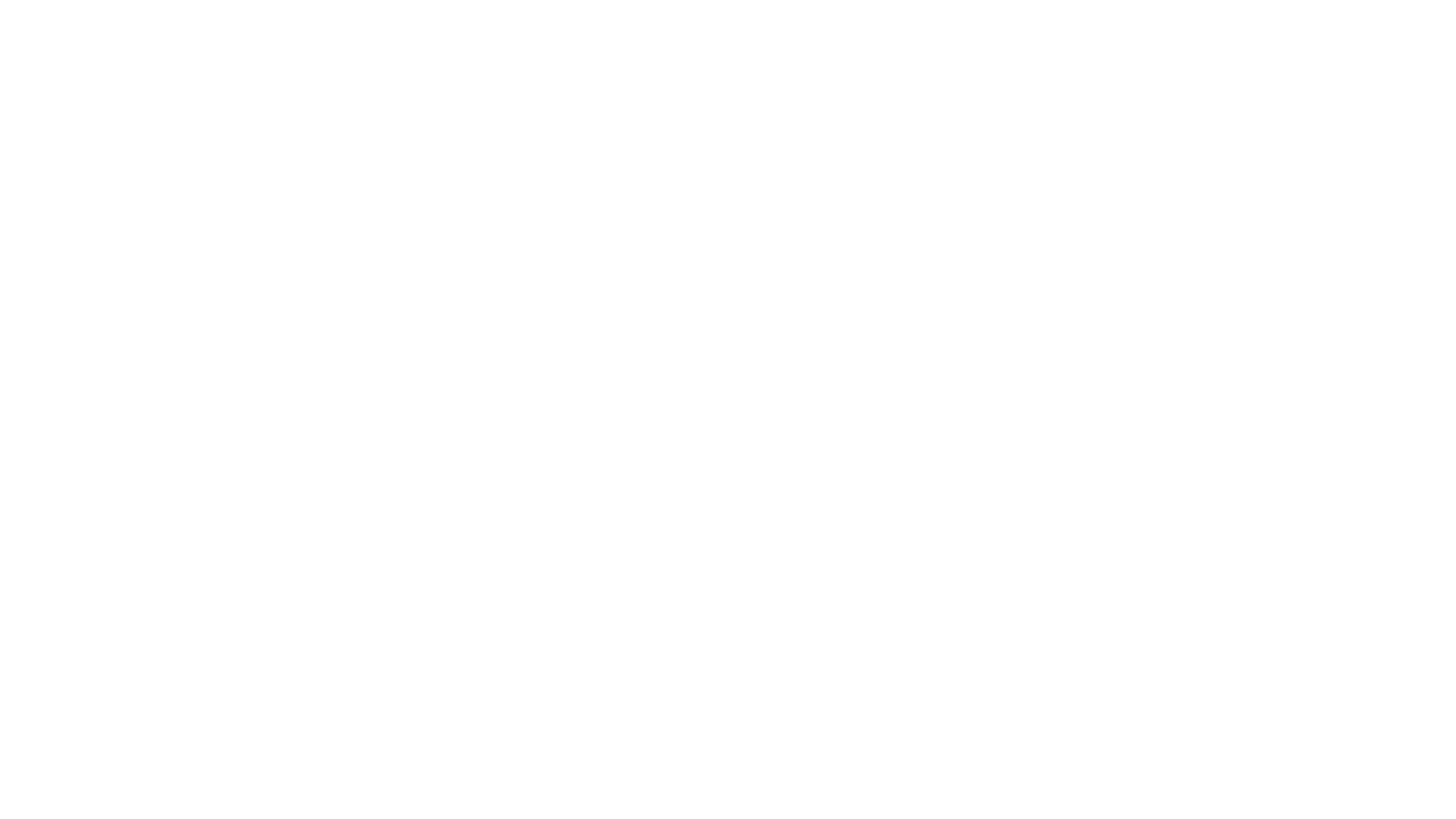 Discrimination and retaliation is PROHIBITED.
Paid Employee LeaveEmergency Family and Medical Leave Expansion Act
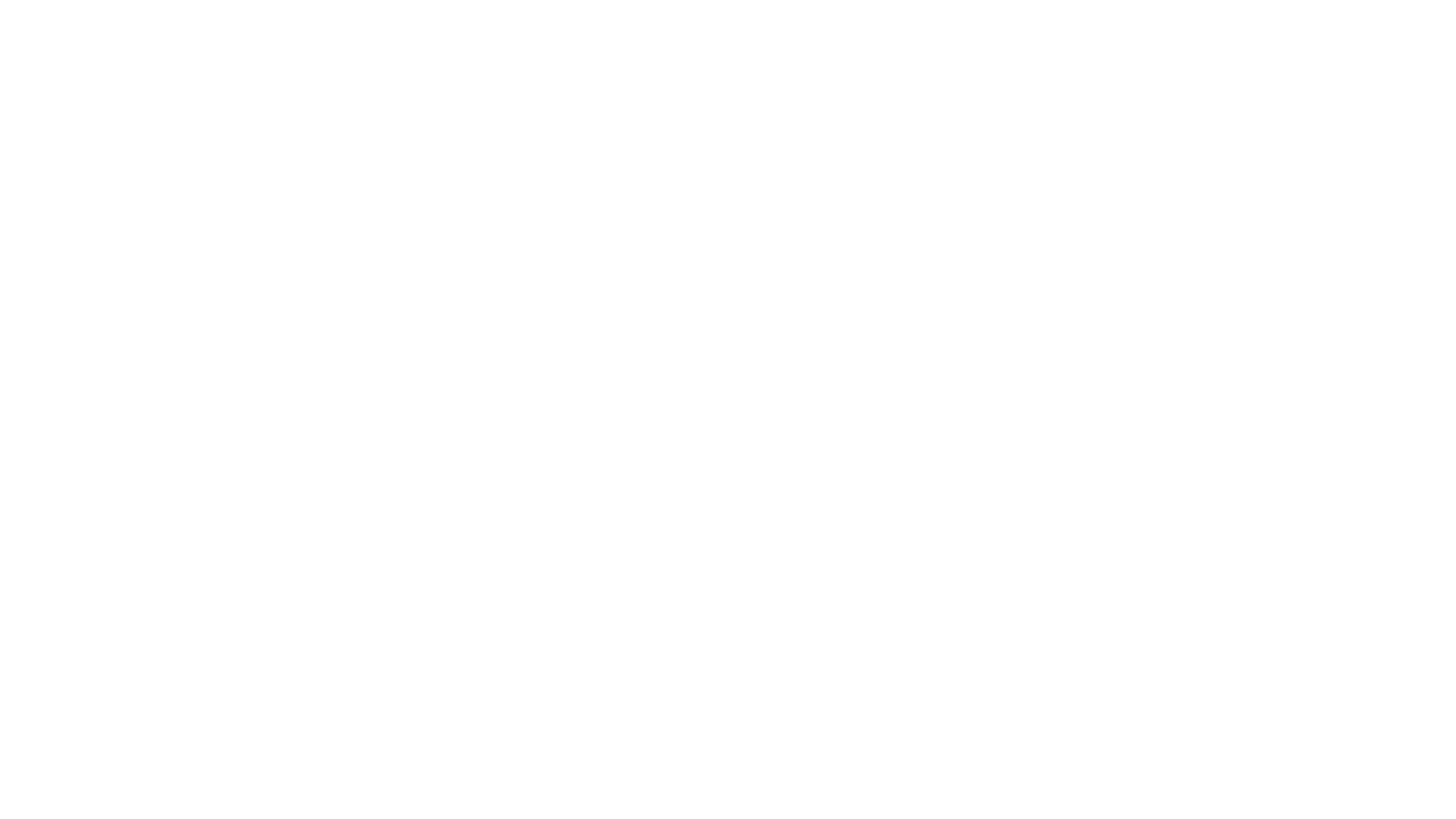 Tax Credit

Employers are entitled to a credit against the tax imposed by section 3111(a) or 3221(a) of the IRS Code for each calendar quarter of an amount equal to 100% of qualified sick leave wages paid. Tax credits are also available for self employed people.
Paid Employee LeaveEmergency Family and Medical Leave Expansion Act
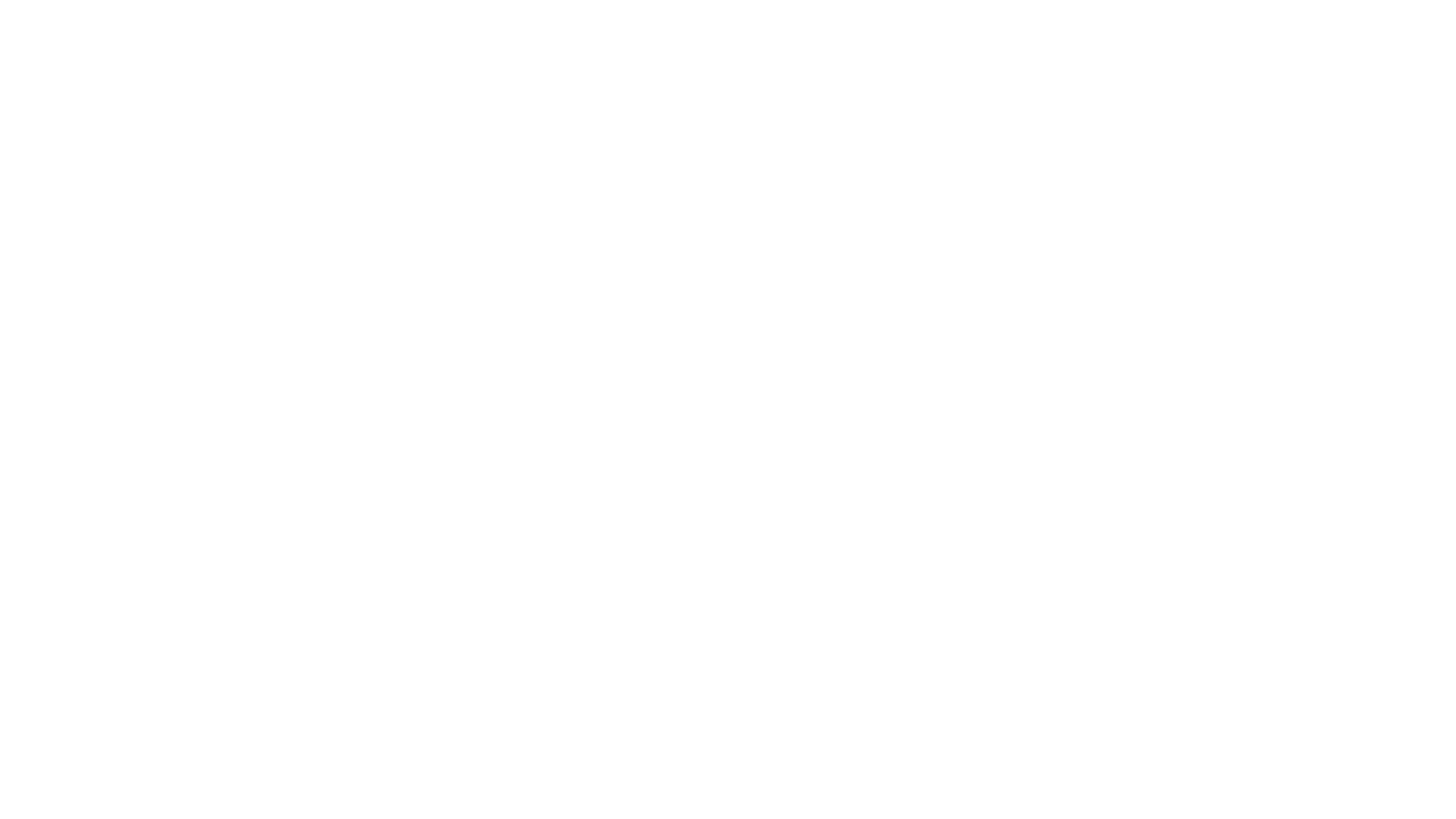 Paid Employee LeaveEmergency Family and Medical Leave Expansion Act
Covered Employers

All private employers with fewer than 500 employees, and all government employers.
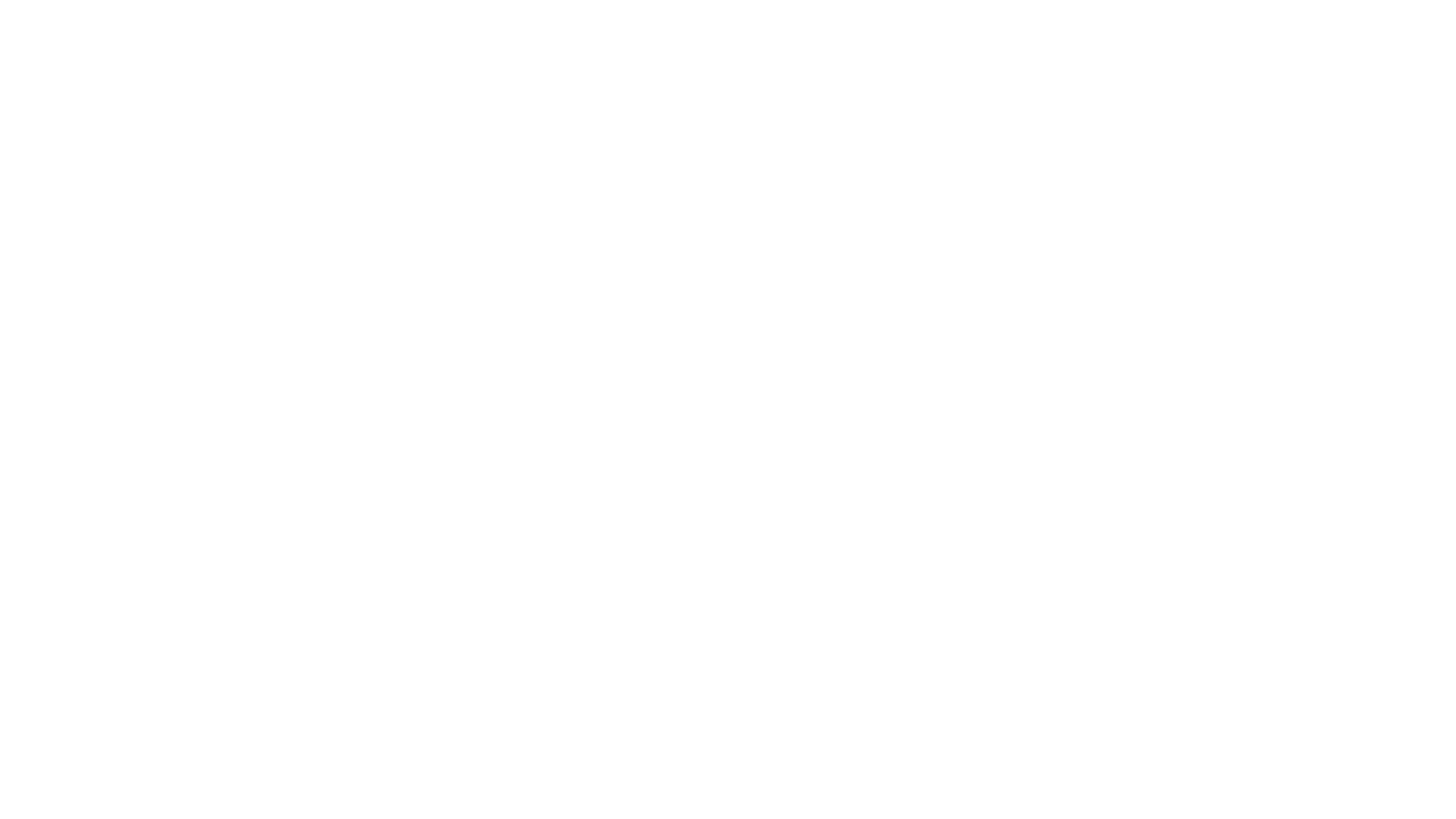 Paid Employee LeaveEmergency Family and Medical Leave Expansion Act
Covered Employees

All employees are covered, regardless of the length of their employment with their current employer. However, employers may choose not to provide paid sick leave to employees who are health care providers or emergency responders.
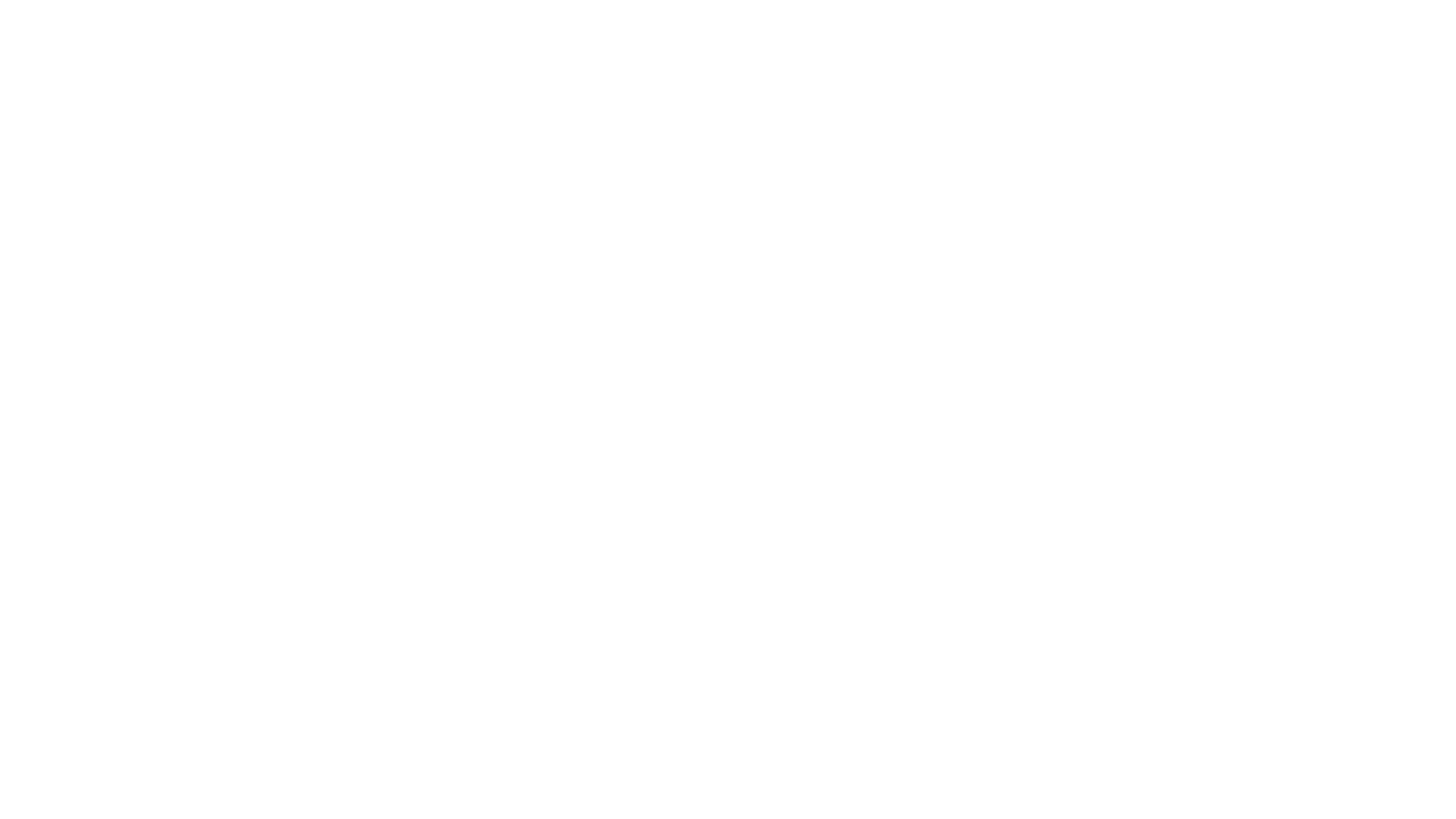 Paid Employee LeaveEmergency Family and Medical Leave Expansion Act
Paid Employee LeaveEmergency Family and Medical Leave Expansion Act
Paid sick time may be taken when the employee:
1. Is subject to a federal, state or local quarantine or isolation order related to COVID-19;
2. Has been advised by a health care provider to self-quarantine due to concerns related to COVID-19;
3. Is experiencing symptoms of COVID-19 and is seeking a medical diagnosis;
4. Is caring for an individual who is subject to a federal, state or local quarantine or isolation order related to COVID-19, or who has been advised by a health care provider to self-quarantine;
5. Is caring for his or her child if the child’s school or place of care has closed, or the child’s care provider is unavailable, because of COVID-19 precautions;
6. Is experiencing another substantially similar condition specified by the Secretary of Health and Human Services (HHS).
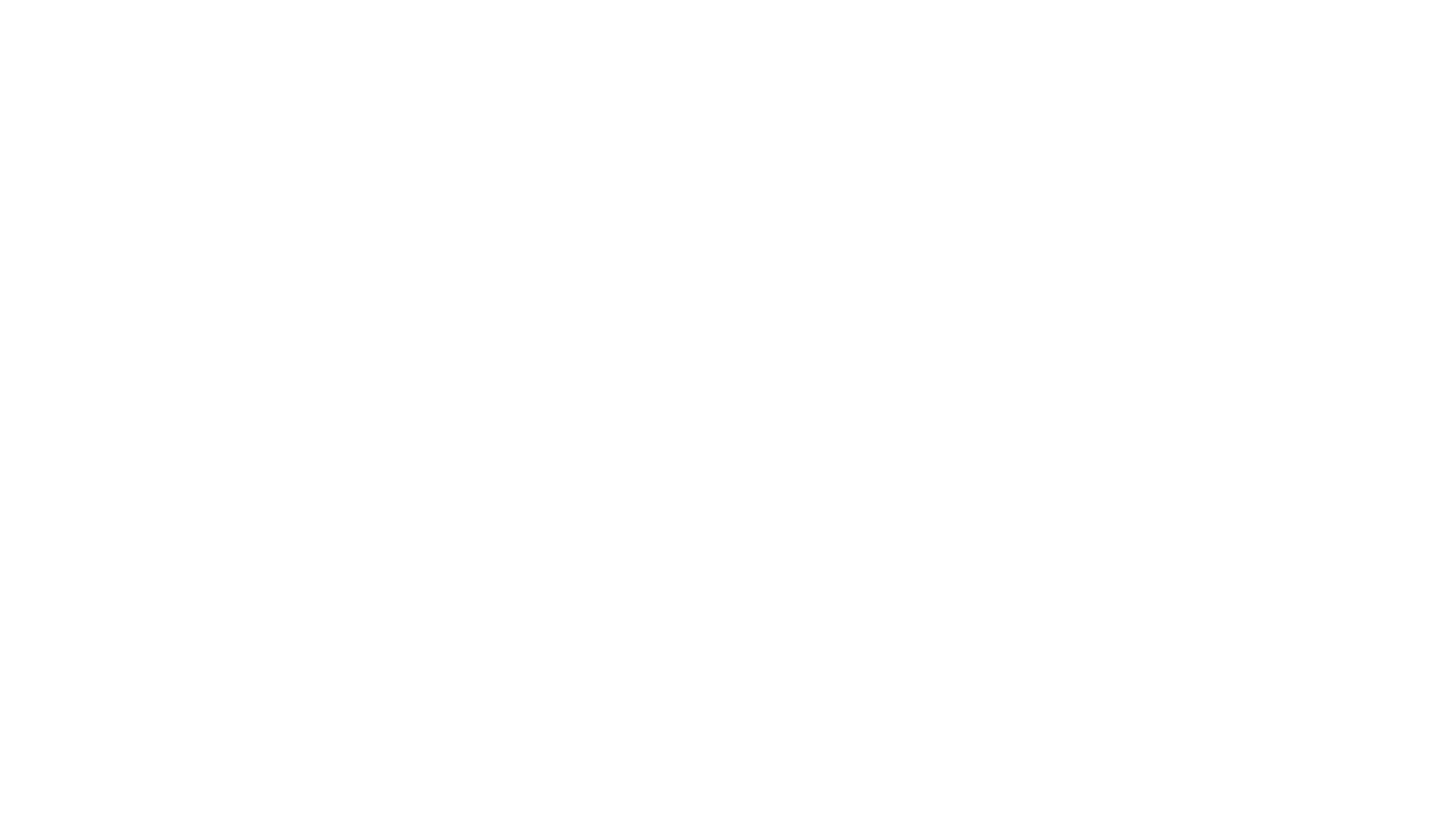 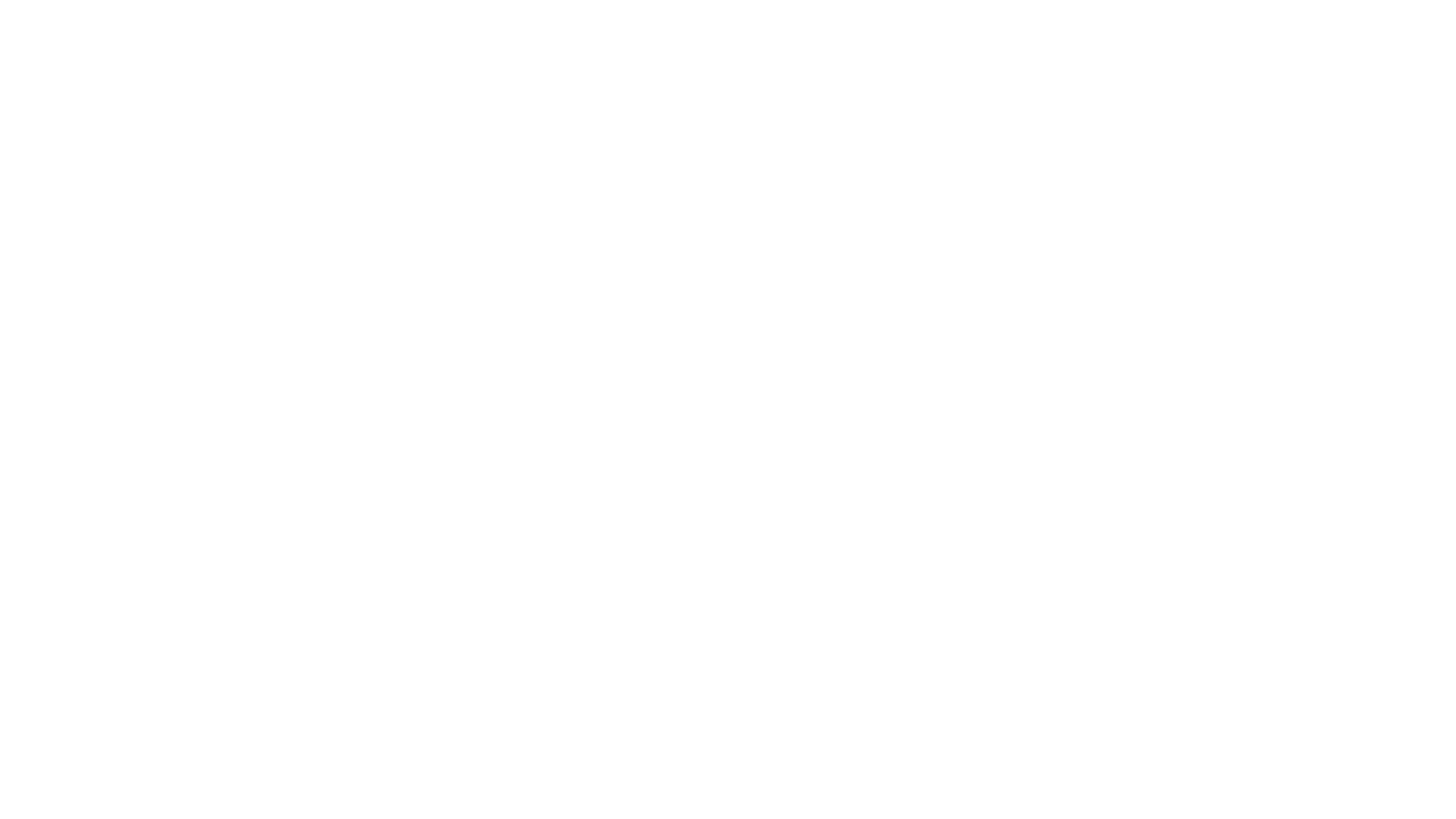 Paid Employee LeaveEmergency Family and Medical Leave Expansion Act
Compensation
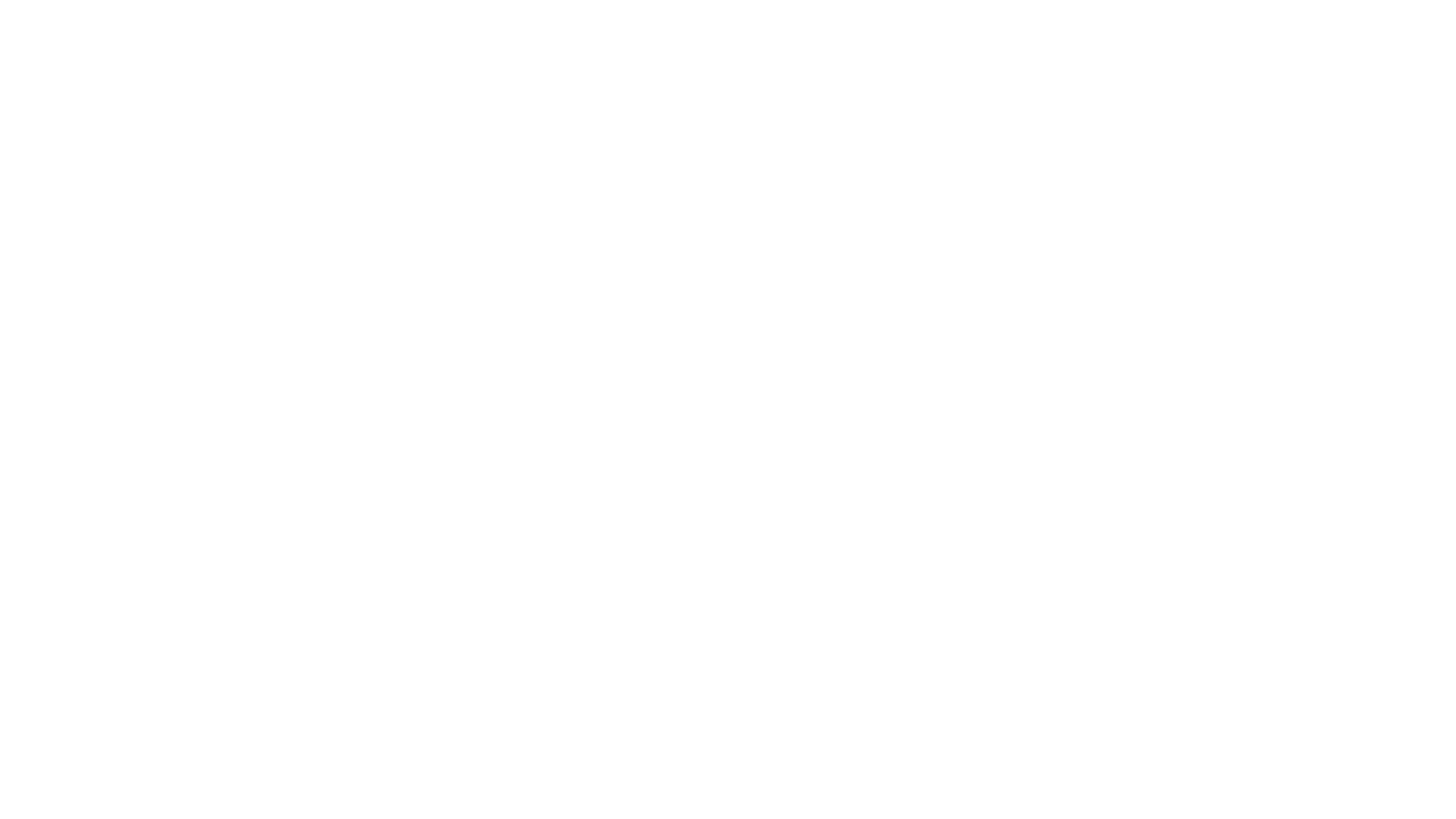 Paid Employee LeaveEmergency Family and Medical Leave Expansion Act
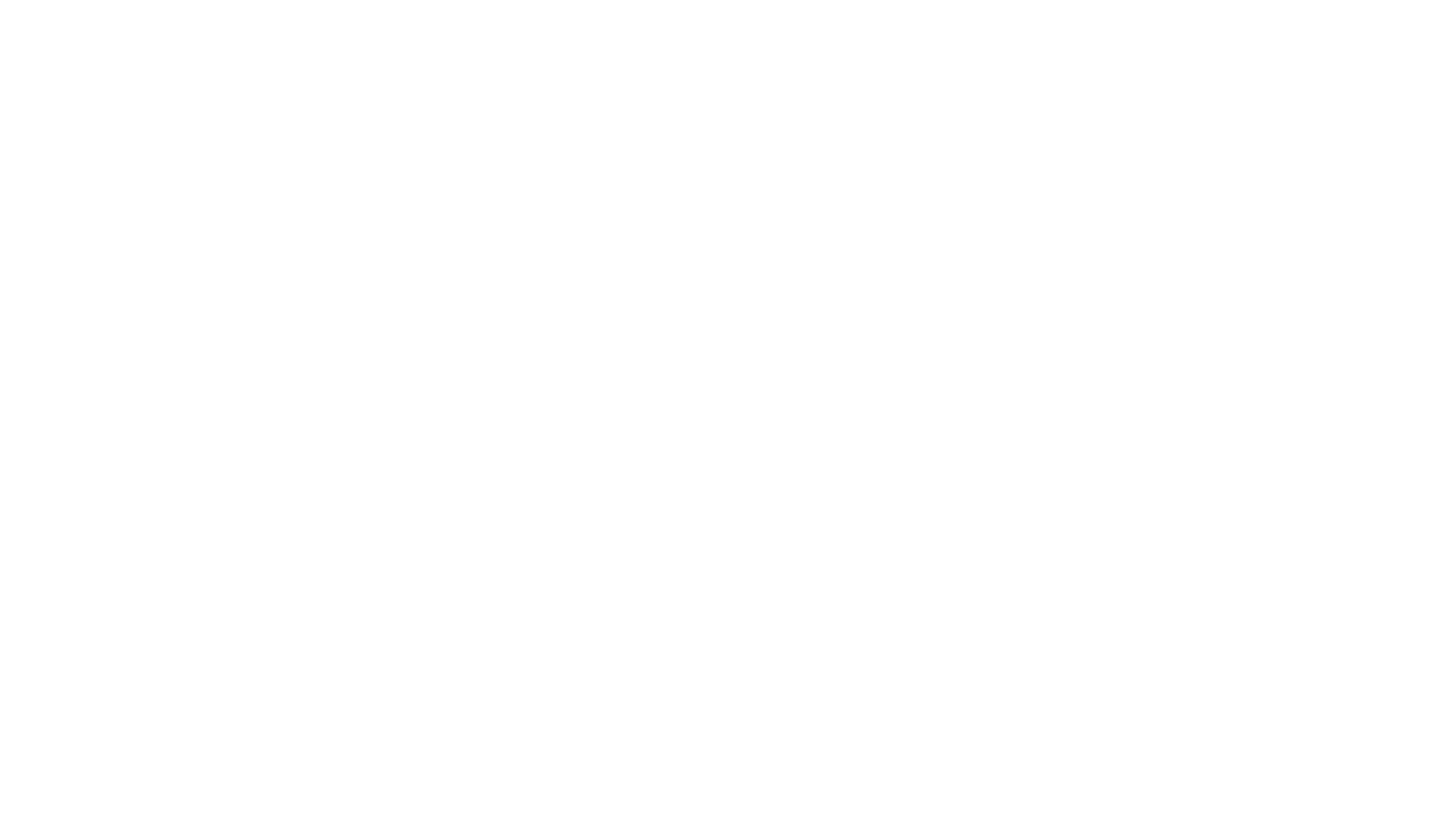 Paid Employee LeaveEmergency Family and Medical Leave Expansion Act
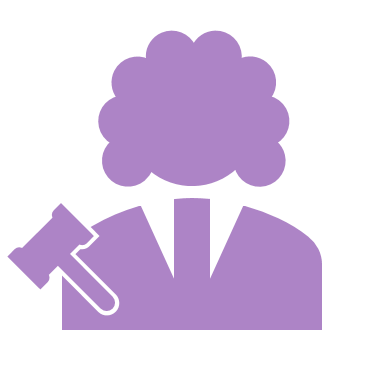 Employers who violate the new paid sick leave law will be subject to penalties under the federal Fair Labor Standards Act.
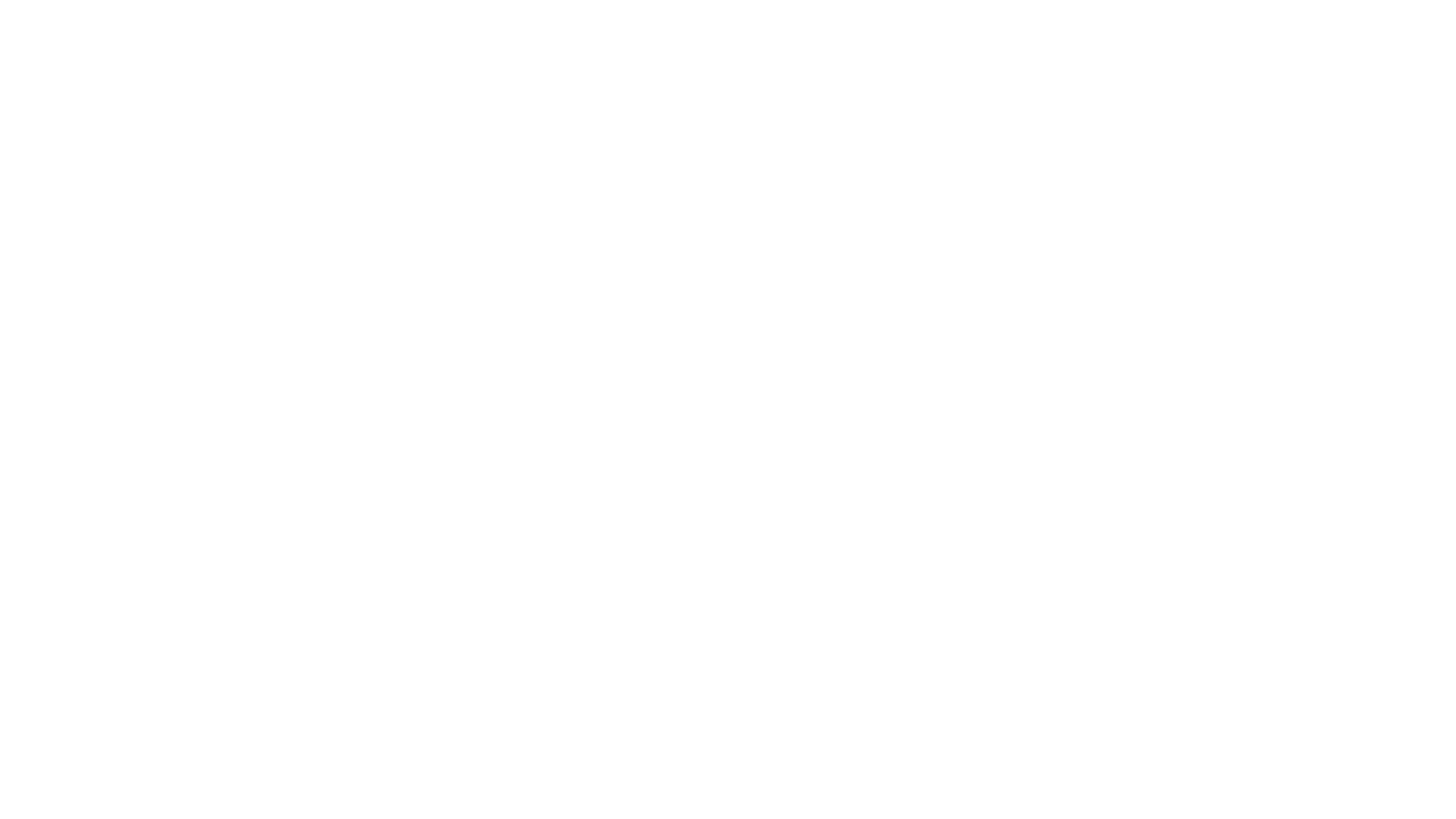 Paid Employee LeaveEmergency Family and Medical Leave Expansion Act
Employers are entitled to a credit against the tax imposed by section 3111(a) or 3221(a) of the IRS Code for each calendar quarter, of an amount equal to 100% of qualified sick leave wages paid. Tax credits are also available for the self-employed.
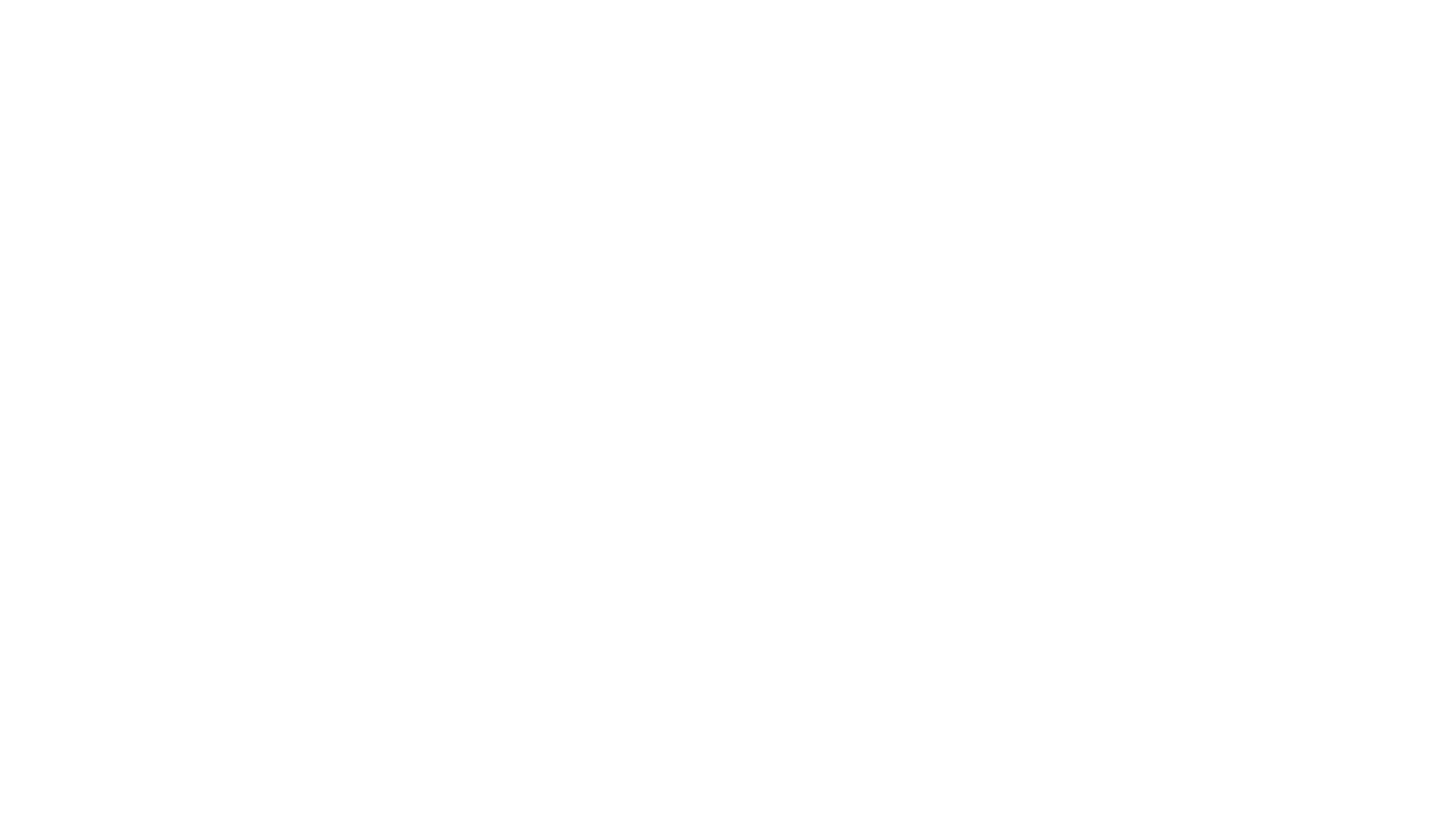 Recommended Best Practices for Sick Employees
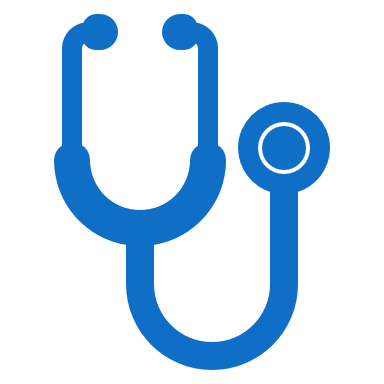 Sick employees must stay home!
[Speaker Notes: Ev]
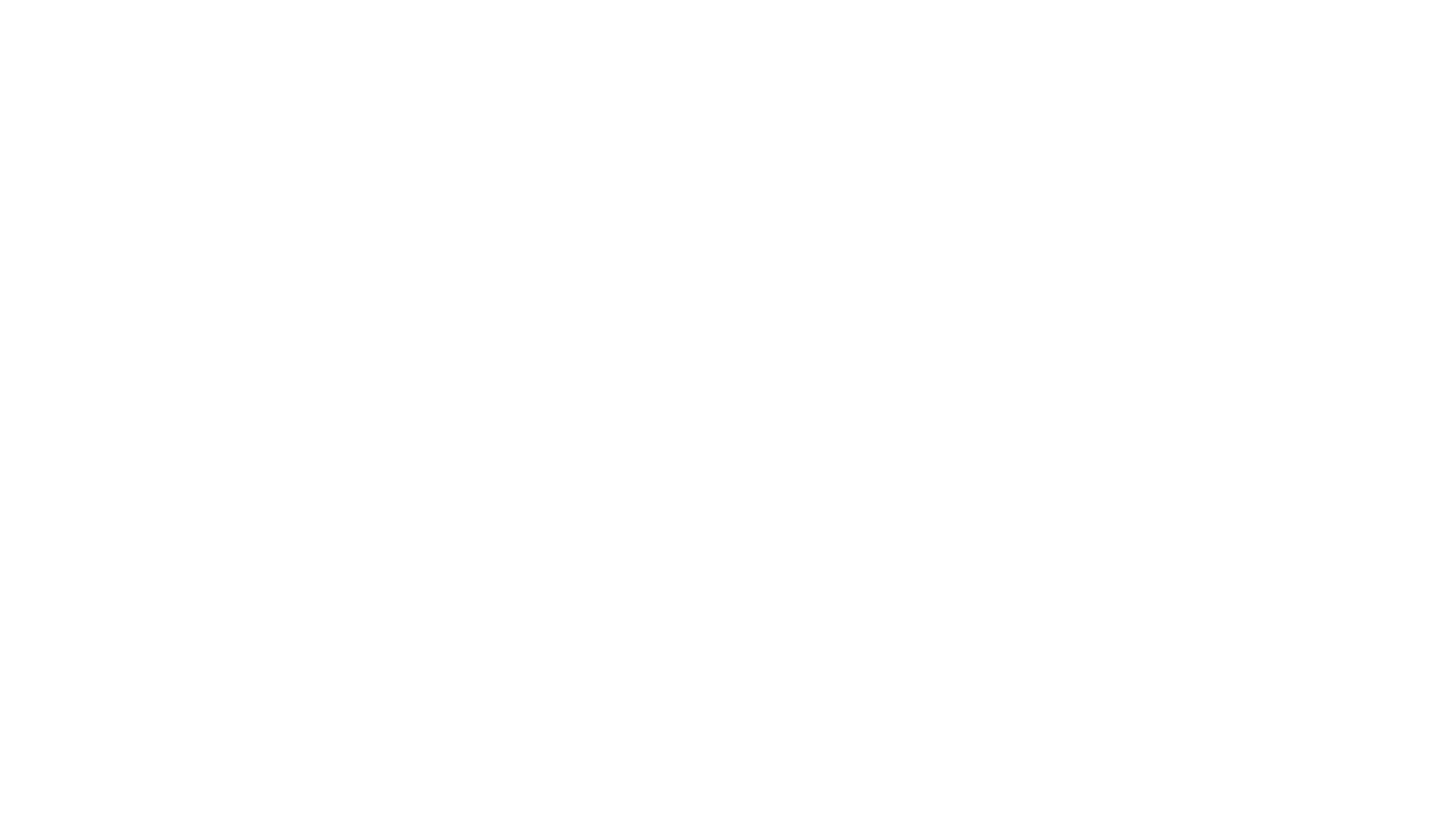 Recommended Best Practices for Sick Employees
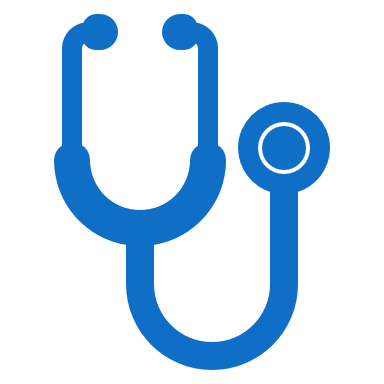 Employees who have symptoms of acute respiratory illness must not come to work until they are fever- and symptom-free for 24 hours.
[Speaker Notes: Ev]
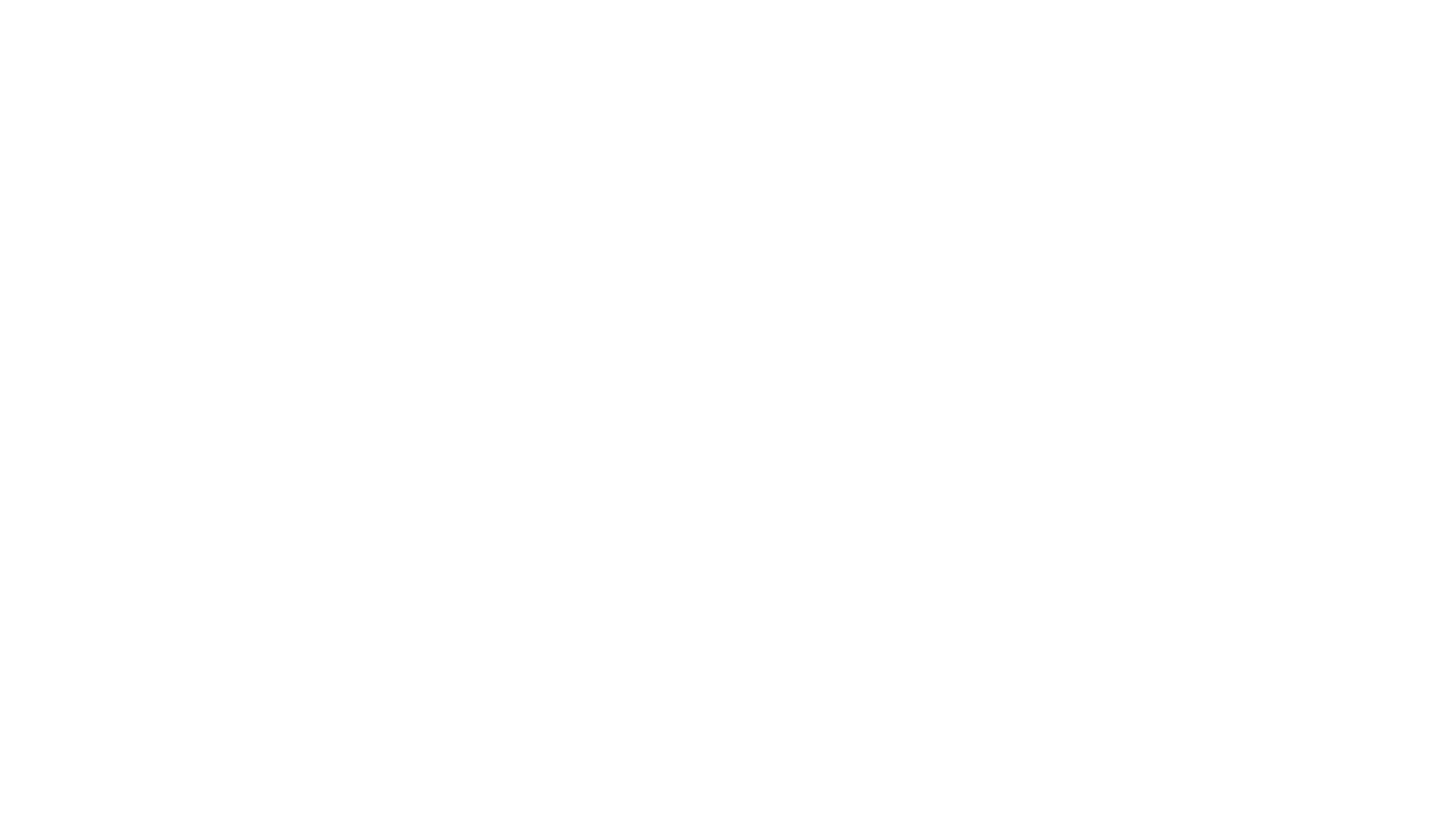 Recommended Best Practices for Sick Employees
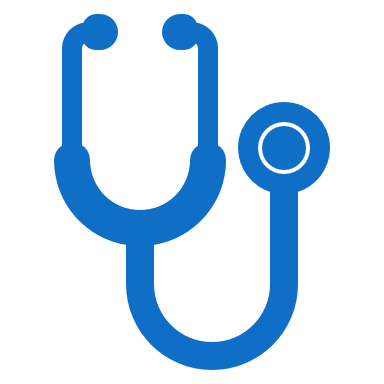 Be flexible to permit employees to stay home to care for a sick family member.
[Speaker Notes: Ev]
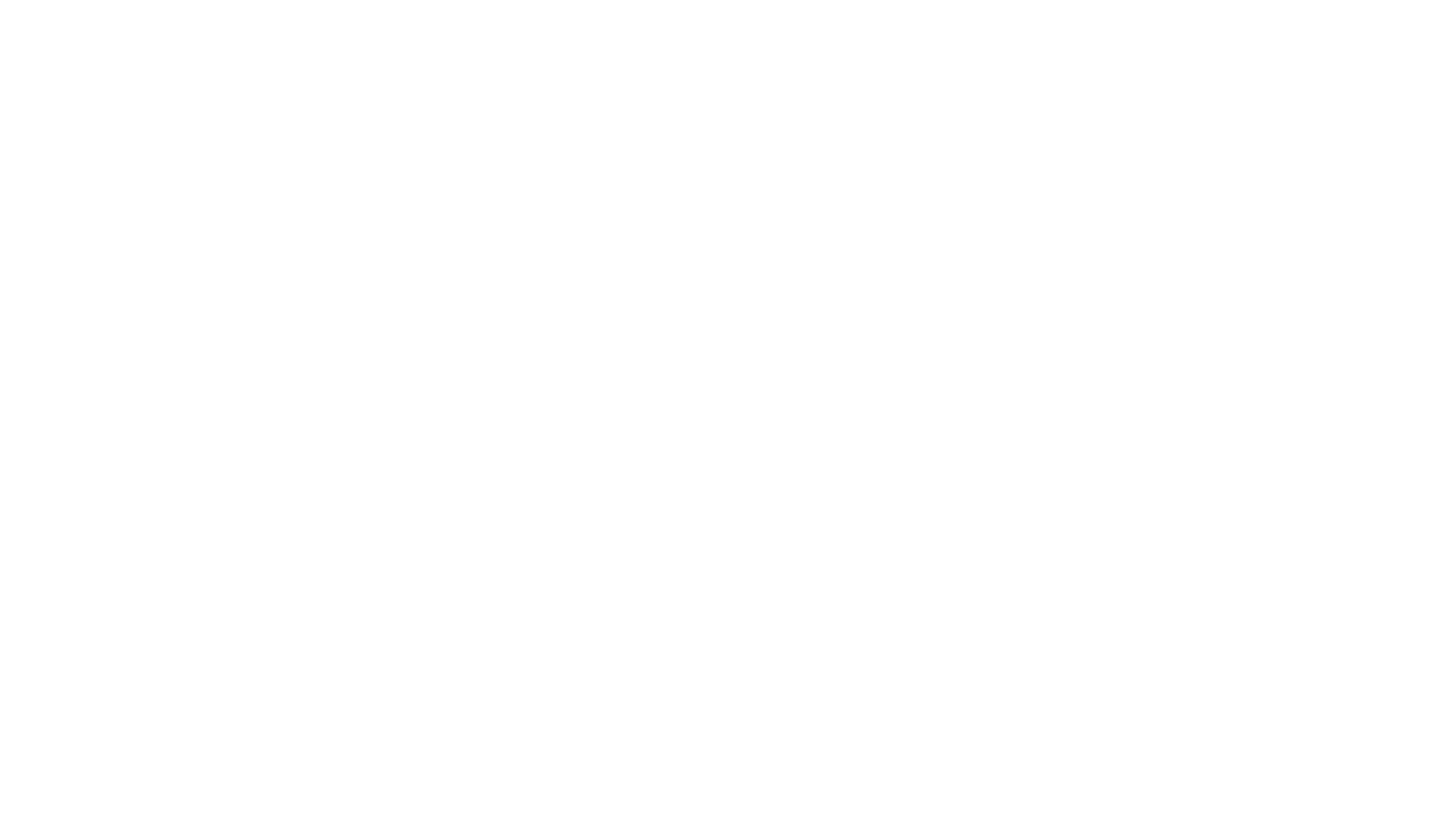 Recommended Best Practices for Sick Employees
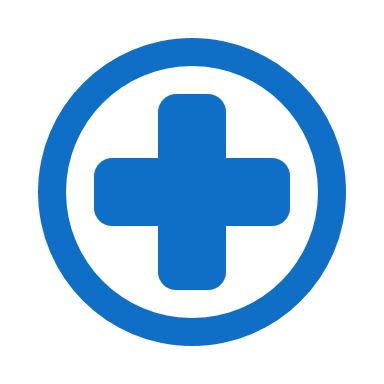 If someone comes to work sick, immediately separate them and send them home!
[Speaker Notes: Ev]
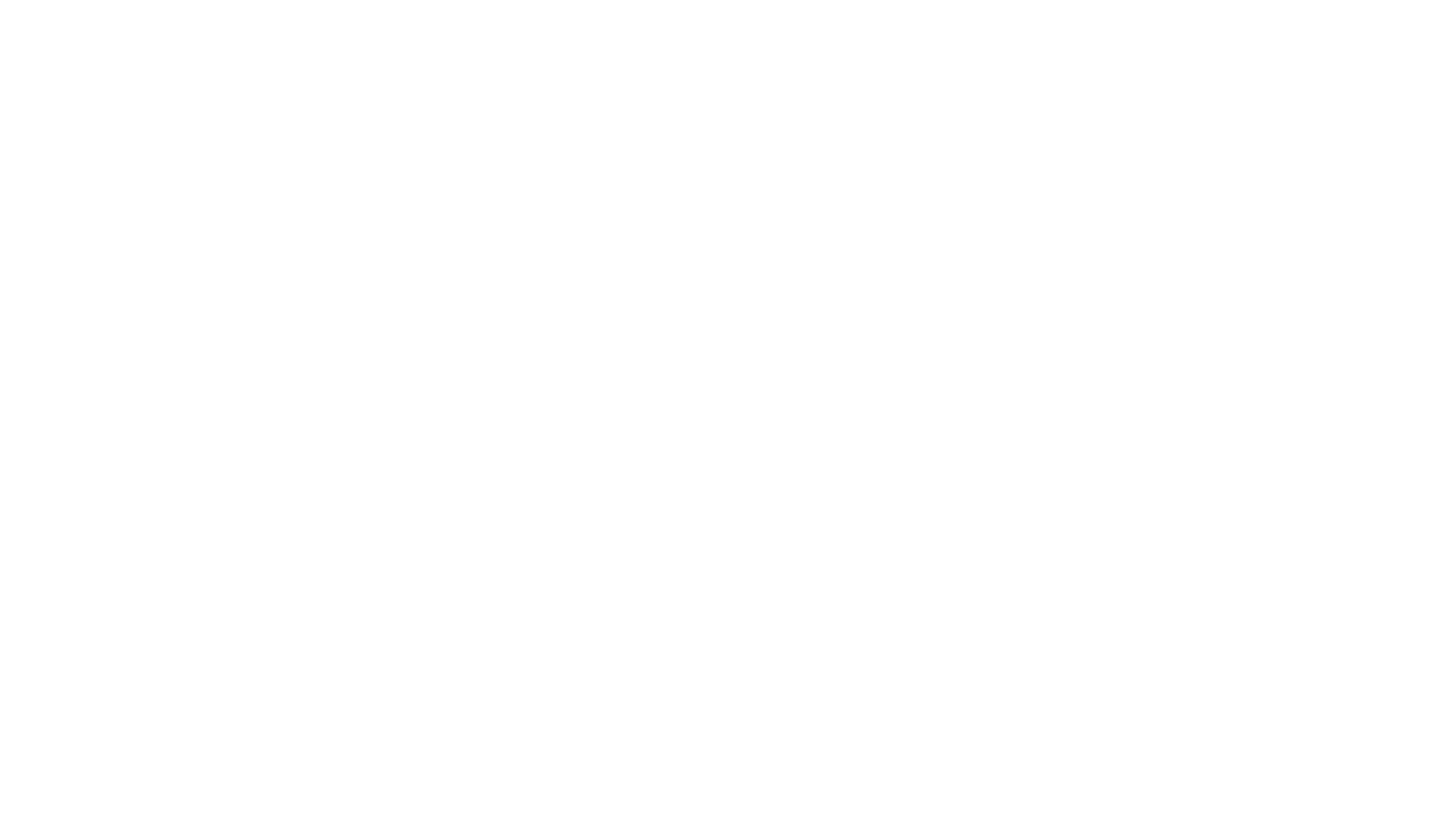 Recommended Best Practices for Sick Employees
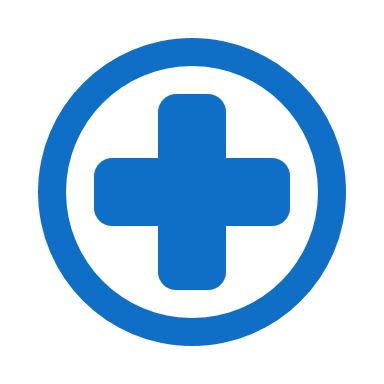 If someone in an employee’s household tests positive, the employee is also to be quarantined for 14 days.
[Speaker Notes: Ev]
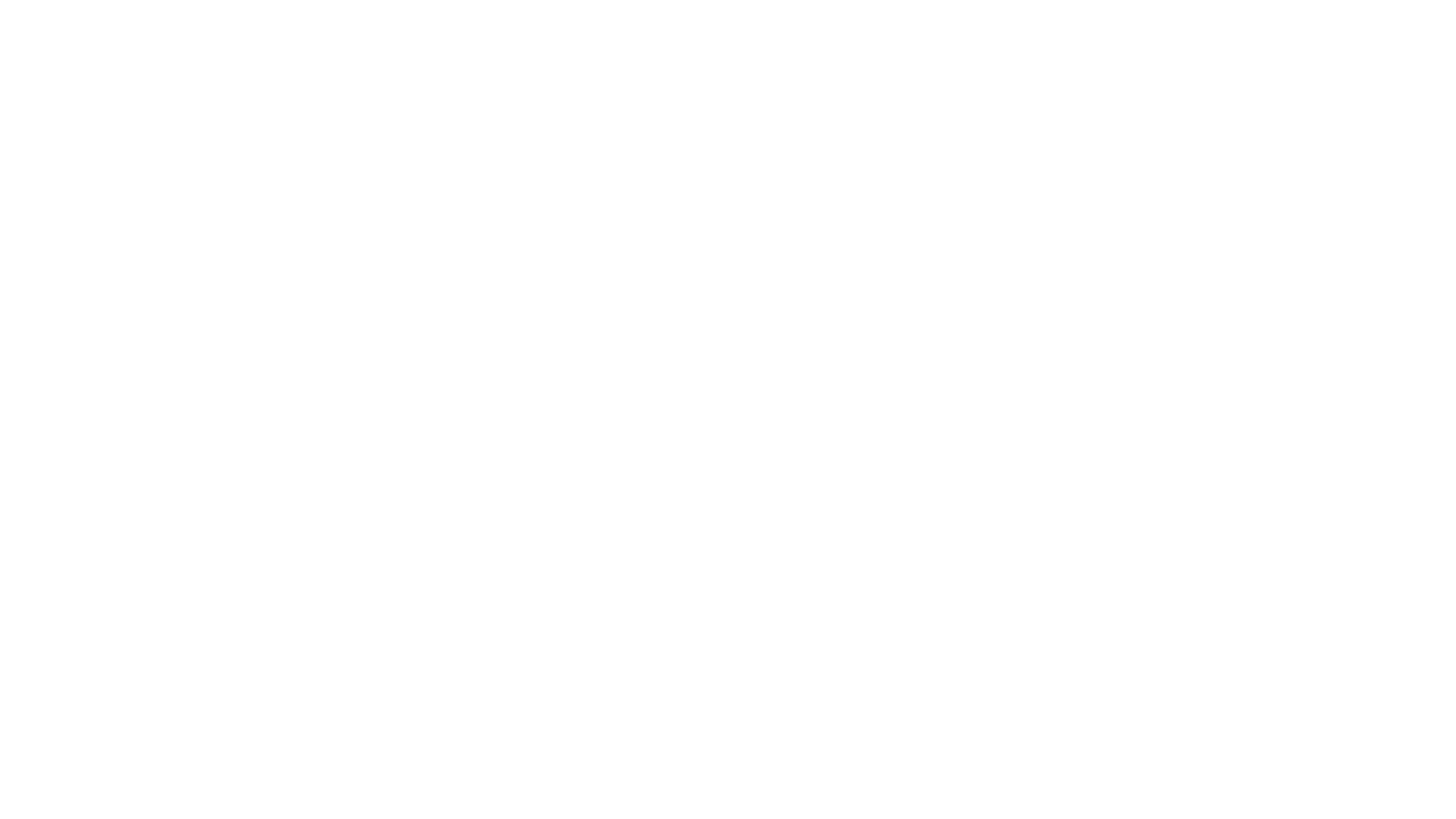 Recommended Best Practices for Sick Employees
Hang posters that encourage staying home when sick, cough and sneeze etiquette, and hand hygiene
[Speaker Notes: Ev]
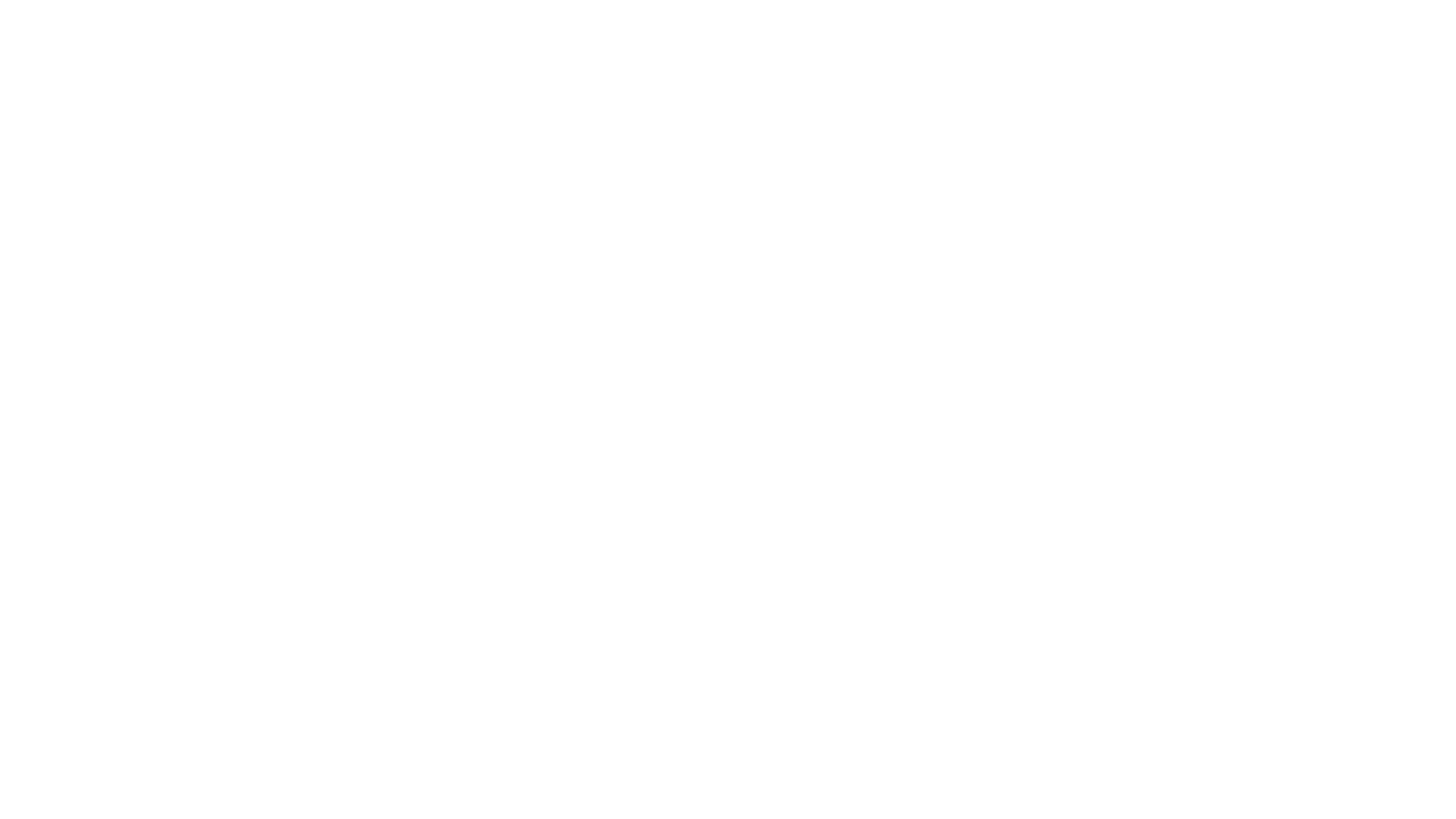 Perform routine environmental cleaning
Recommended Best Practices for Sick Employees
[Speaker Notes: Ev]
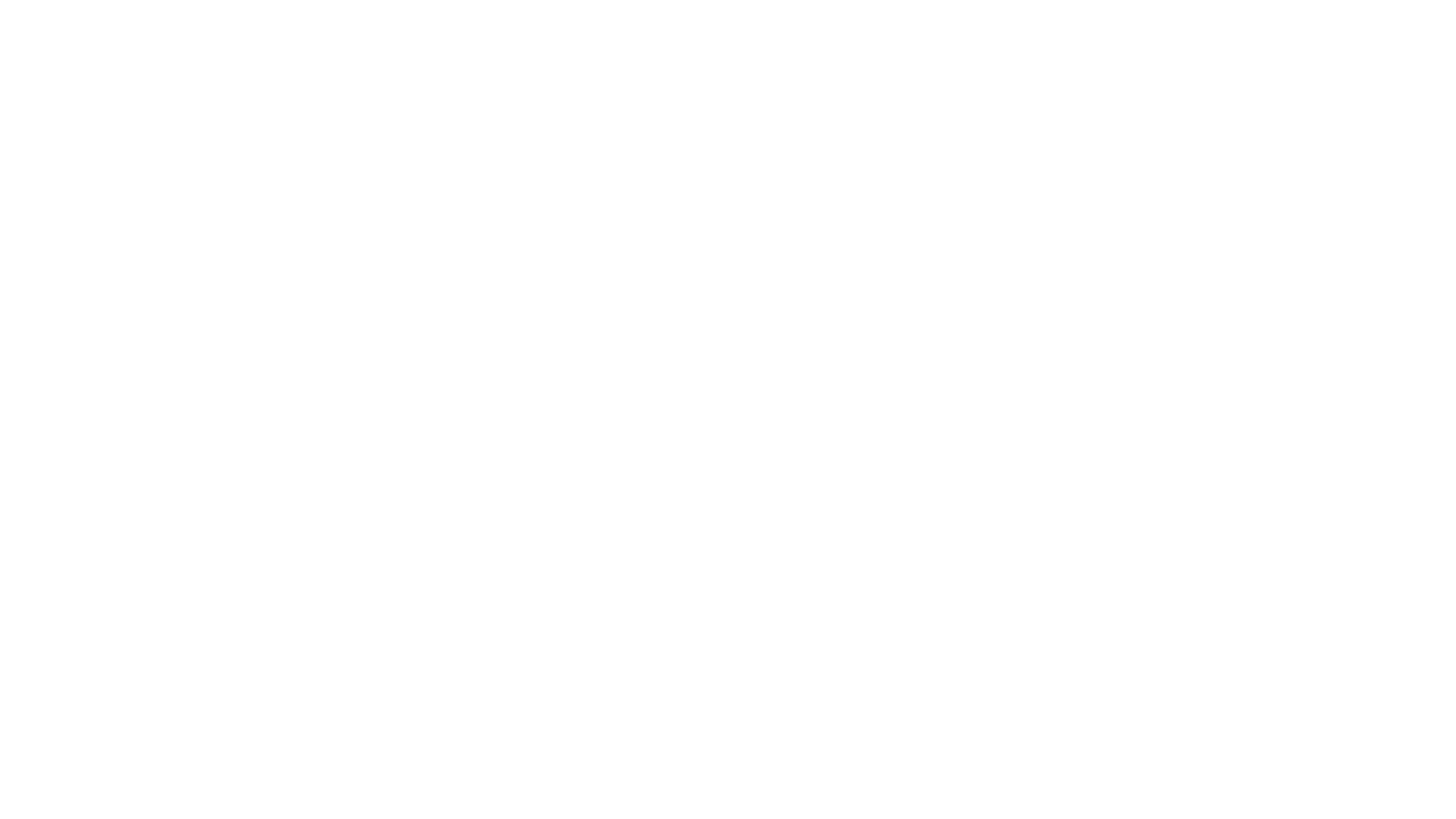 Recommended Best Practices for Sick Employees
Consider holding all meetings by teleconference or videoconference unless essential to meet in person.
[Speaker Notes: Ev]
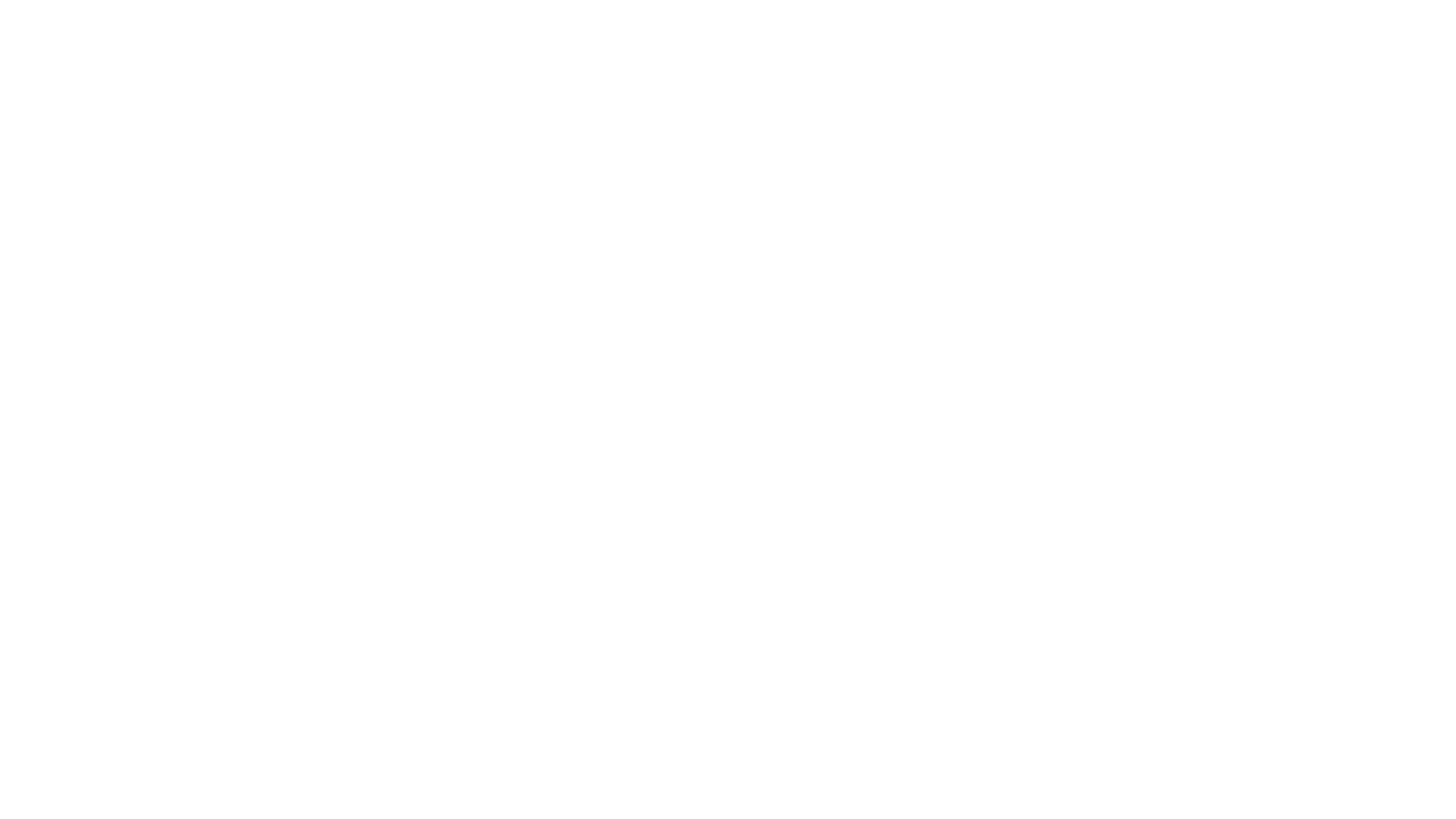 Consider prohibiting non-employee visitors
Recommended Best Practices for Sick Employees
[Speaker Notes: Ev]
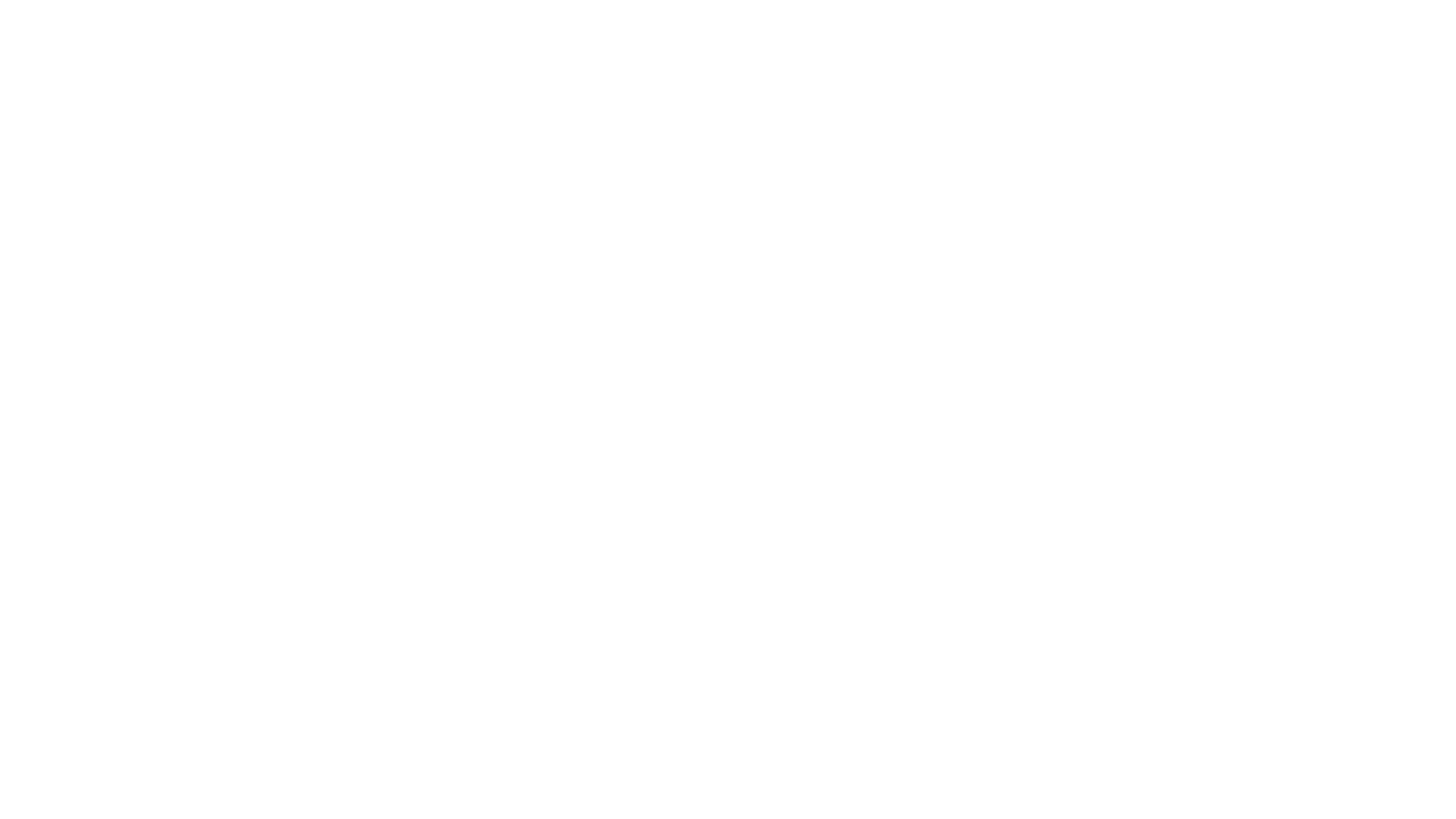 Recommended Best Practices for Sick Employees
If possible, consider closing offices or facilities, or rotating employees to enable better social distancing in the workplace.
[Speaker Notes: Ev]
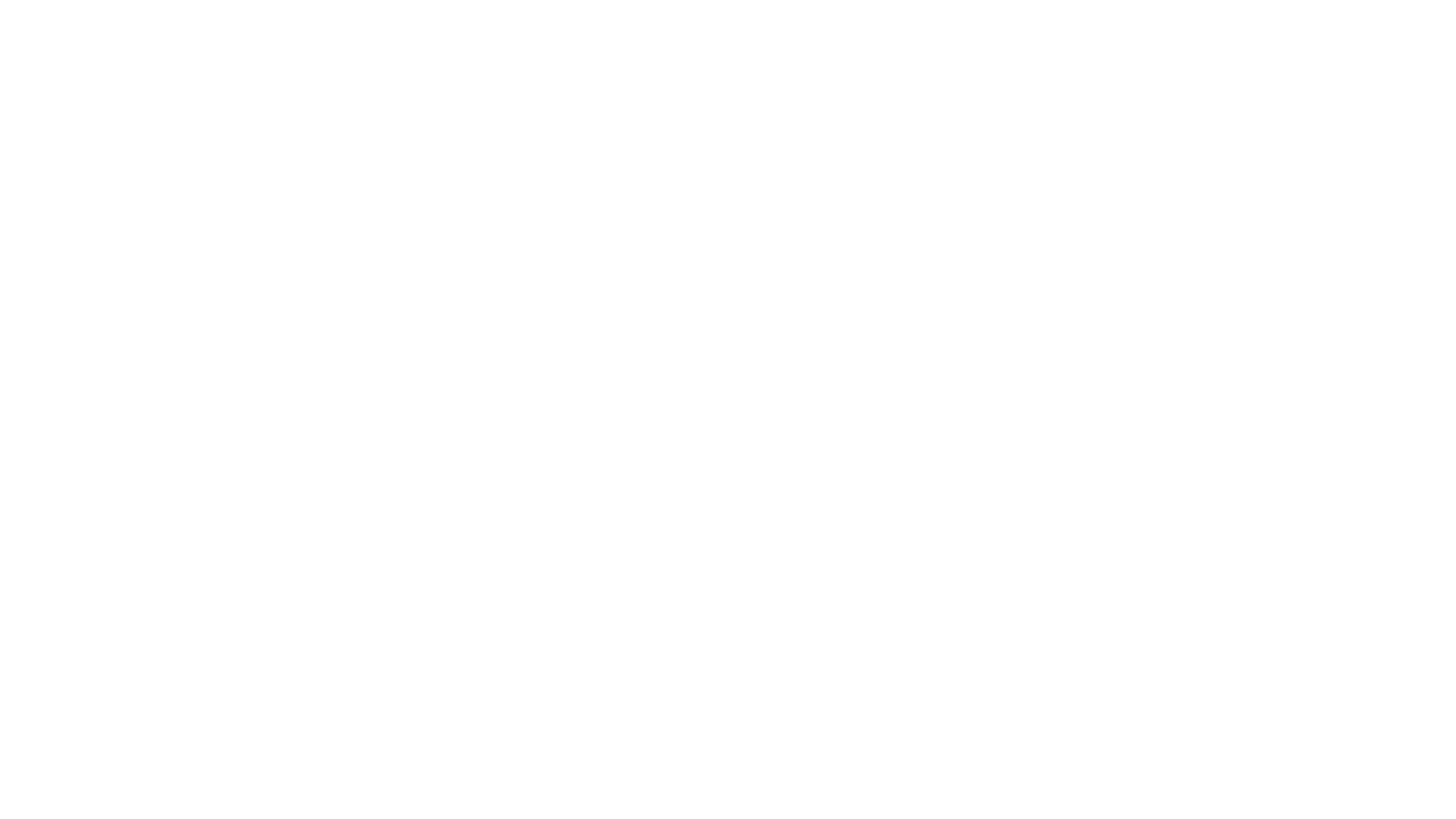 No gatherings of more than 10 people
Recommended Best Practices for Sick Employees
[Speaker Notes: Ev]
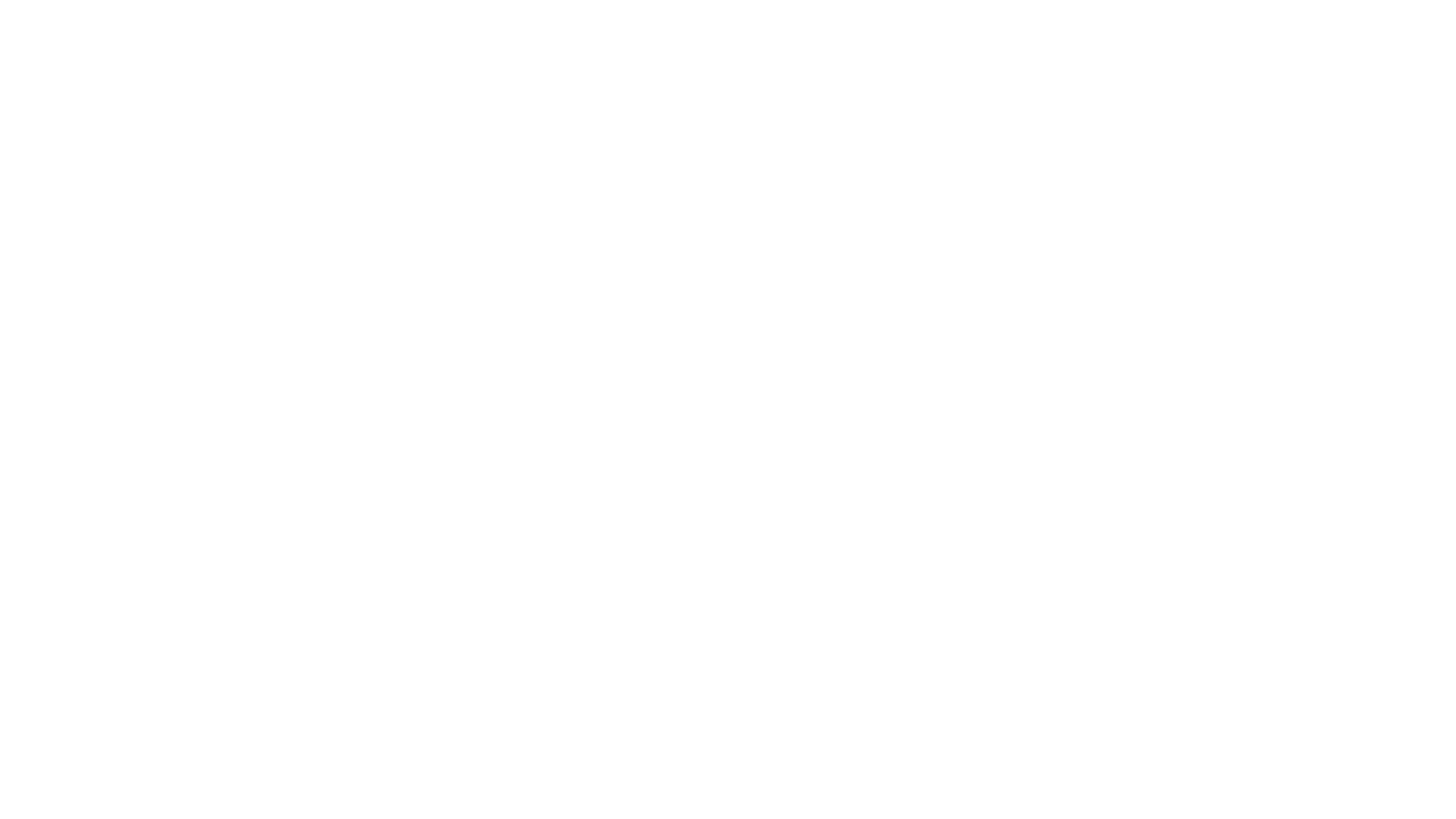 Recommended Best Practices for Sick Employees
[Speaker Notes: Ev]
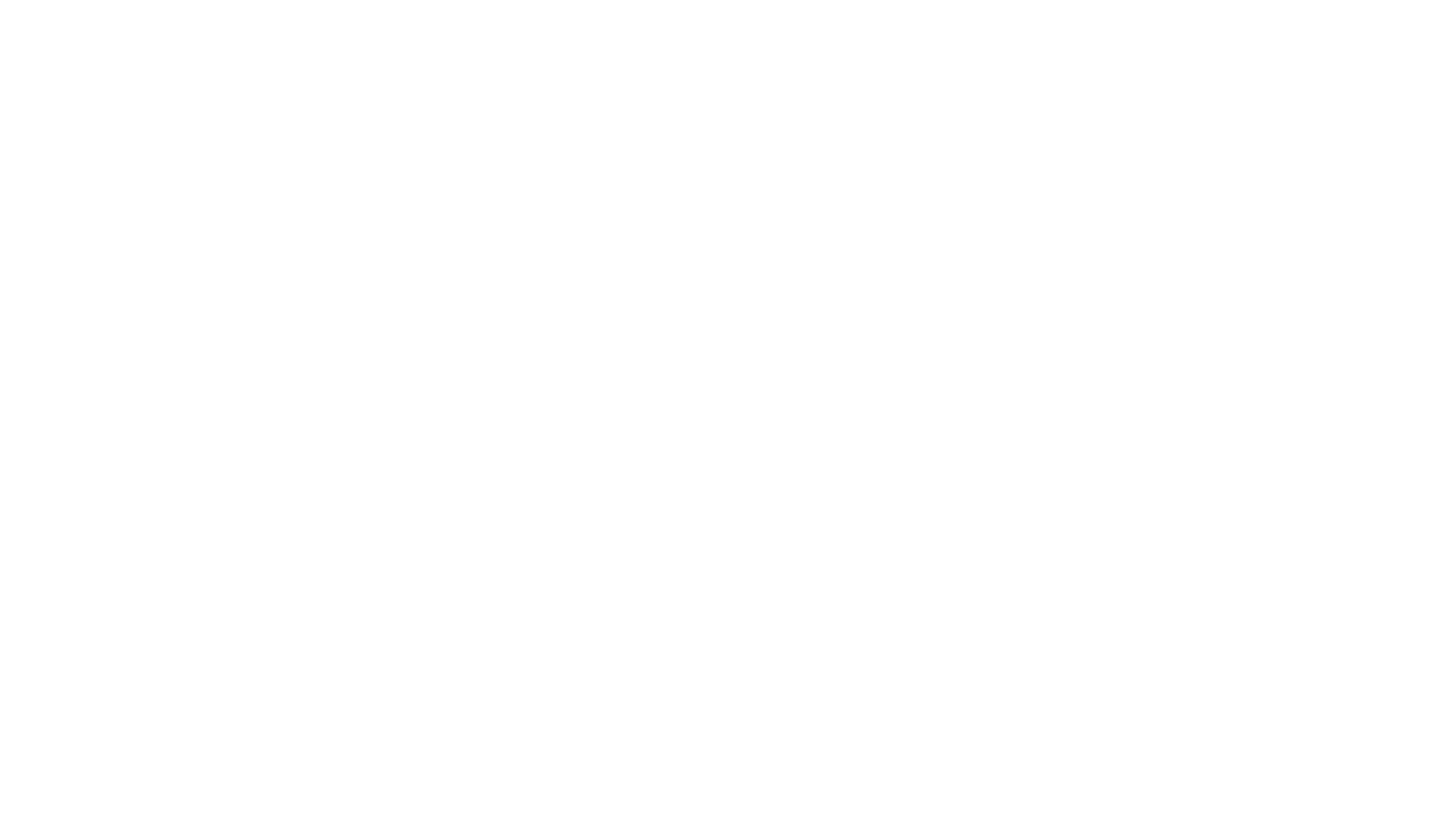 Workplace Medical Screenings
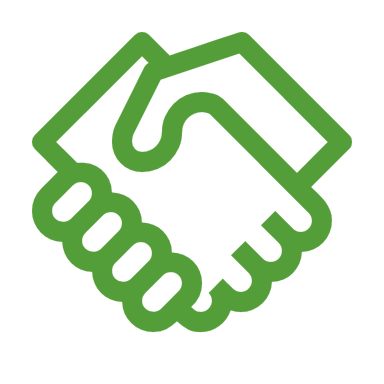 The ADA prohibits an employer from making disability-related inquiries and requiring medical examinations of employees, except under limited circumstances. During employment, the ADA prohibits employee disability-related inquiries or medical examinations unless:
• they are job-related and consistent with business necessity; or

• an employee will pose a direct threat due to a medical condition.
Workplace Medical Screenings
The ADA will NOT LIKELY APPLY DURING A PANDEMIC
Workplace Medical Screenings
During a Pandemic, an Employer MAY:

• Send employees home who exhibit coronavirus symptoms.
• Ask employees if they are experiencing coronavirus-like symptoms.
• Take its employees’ temperatures to determine whether they have a fever.
• Ask employee who have traveled if they may have been exposed.
Workplace Medical Screenings
During a Pandemic, an Employer MAY:

• Encourage employees to telecommute.
• Require employees to adopt good hygiene habits such as regular hand washing.
• Require employees to wear personal protective equipment such as face masks, gloves, or gowns.
• Ask employees why they have been absent from work, even if the employer suspects a medical reason.
Workplace Medical Screenings
During a Pandemic, an Employer MAY NOT:

Compel all employees to obtain vaccinations, regardless of their medical conditions or their religious beliefs.
Ask employees who do not have coronavirus symptoms to disclose whether they have an underlying medical condition that the CDC says could make them especially vulnerable to coronavirus complications.
Confidentiality
HIPPA DOES NOT APPLY
Confidentiality
If you are aware of a coronavirus exposure, you can/should alert employees without identifying the infected or exposed employee.
Confidentiality
Consider obtaining a waiver from the employee to allow limited disclosure to co-workers.
The WARN Act
• Covers employers with 100 or more          employees.
• Applies to plant closures (a shutdown of a facility or operating unit within a single site of employment with a layoff of 50 or more employees), and mass layoffs (500 or more employees or 50-499 employee if one-third of the workforce).
• Requires 60 days’ advance written notice, or 60 days’ pay in lieu of notice.
	• KEY EXCEPTION: unforeseeable 	business 	circumstances before a shutdown.
	• KEY EXCEPTION: layoffs of an expected 	duration of less than 6 months.
• Some states and municipalities have their own specialized WARN requirements
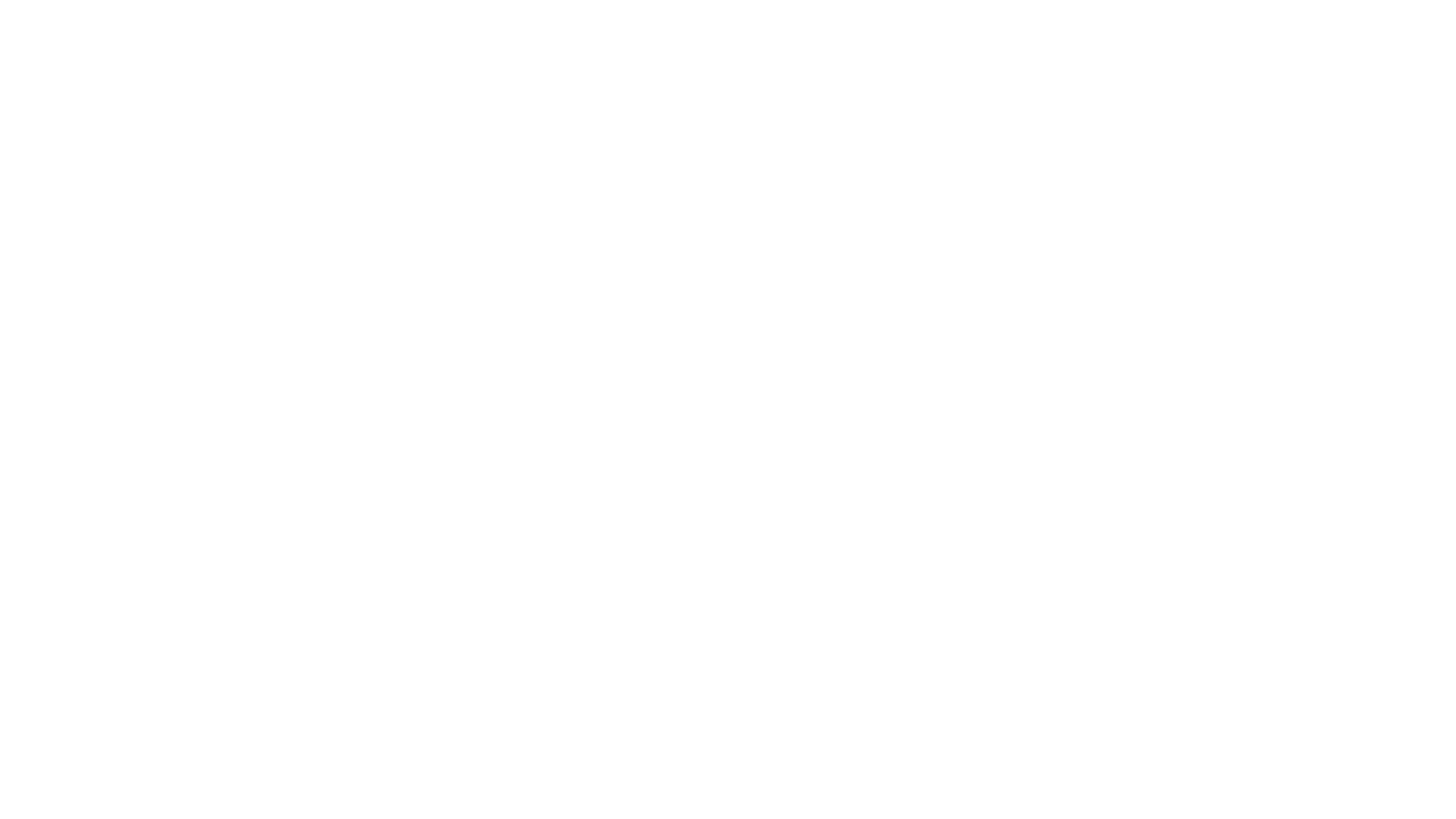 OSHA Considerations
OSHA laws require employers provide a workplace “free of recognized hazards that are causing or are likely to cause death or serious physical harm.”
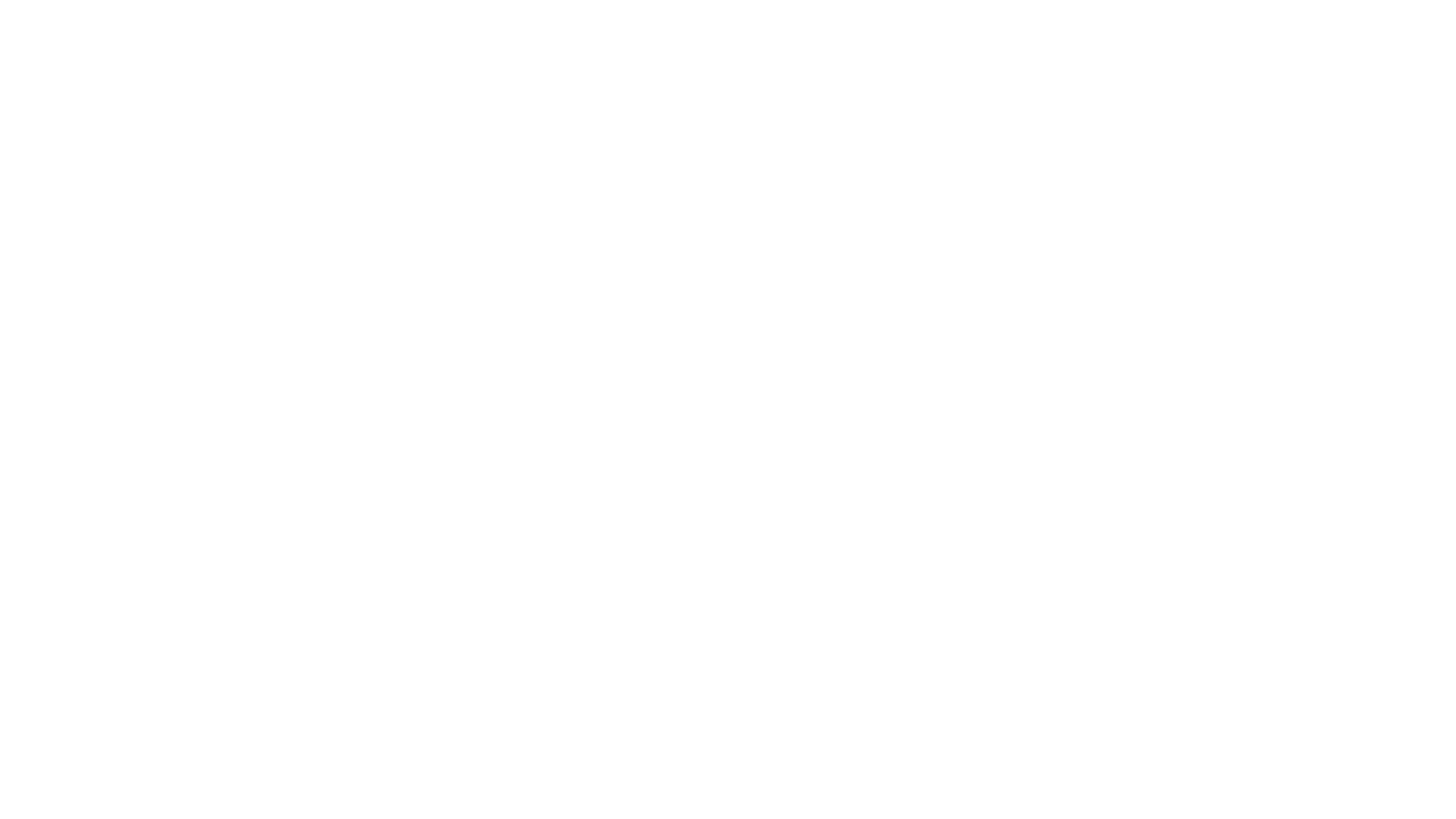 OSHA Considerations
Personal Protective Equipment standards may require using gloves, eye/face protection, a respiratory protection to protect workers. Fit testing issues may apply for certain respirators.
IF YOUR ORGANIZATION HAS A UNION

In addition to WARN, CBA provisions covering layoff, recall, bumping, seniority, and super-seniority issues should be considered
UNION Considerations
IF YOUR ORGANIZATION HAS A UNION

Sick leave, PTO, vacation, and severance provisions may also apply. Unilaterally changing terms and conditions of work without negotiating may be an unfair labor practice. Avoid grievances and NLRB charges whenever possible
UNION Considerations
Additional Recommended Resources
Coronavirus and Ohio Unemployment

SBA Small Business Disaster Assistance

Department of Labor Guidance on the new COVID-19 Sick Pay

COVID-19 Sick Pay Crisis Response Center by Mammoth HR